Grasping follows Weber’s Law
Kriti Bhatia*, Christian Löwenkamp* & Volker H. Franz
University of Tübingen, Germany*equal contribution
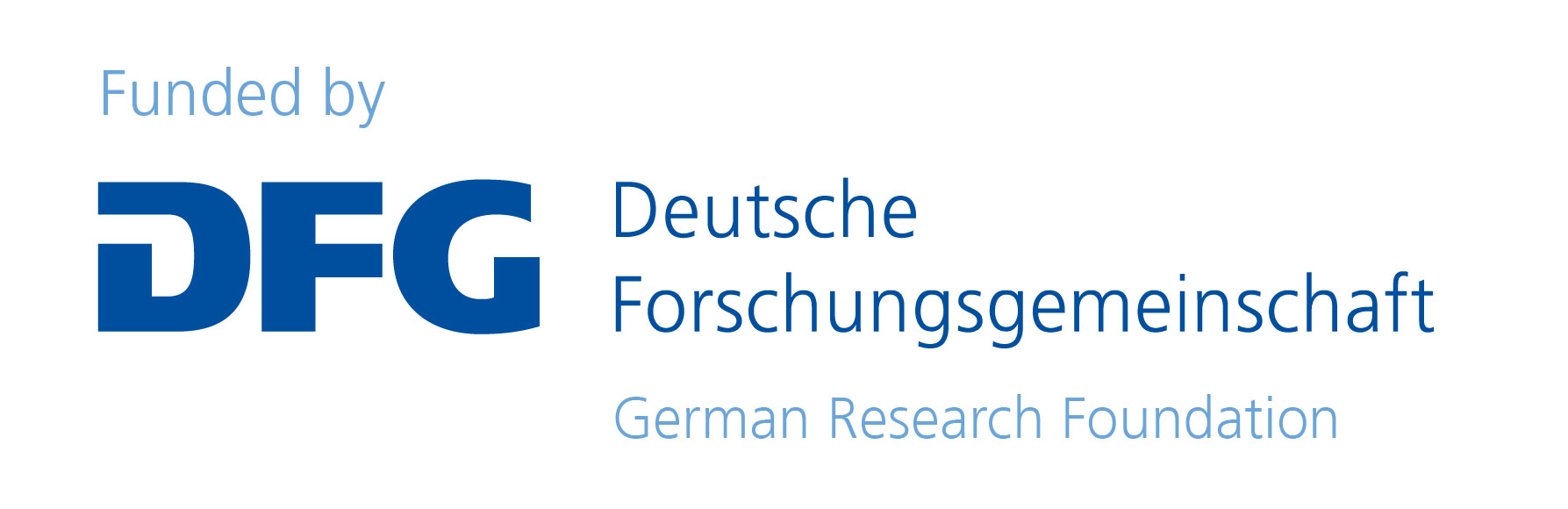 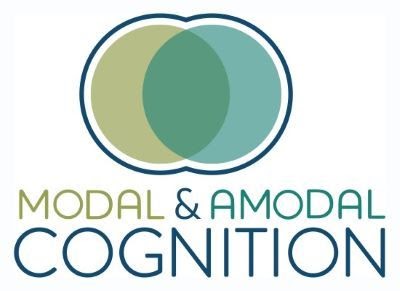 This work was funded by the Deutsche Forschungsgemeinschaft (DFG – German Research Foundation) – Project number 422180965; 381713393, within the Research Unit FOR2718: Modal and Amodal Cognition.
Perception-Action Model (PAM)
Goodale & Milner (1992)
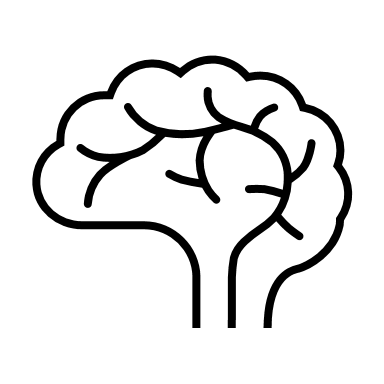 Visuomotor Actions
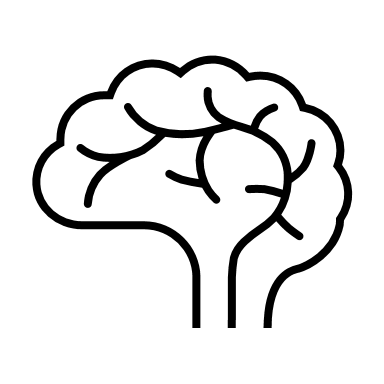 Visuomotor Actions
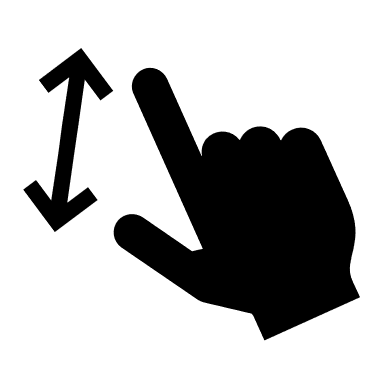 Dorsal
Dorsal
V1
V1
Ventral
Manual Size Estimation
Visually-Guided Grasping
Ventral
Visual Perception
Visual Perception
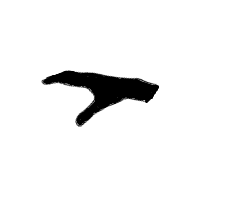 Grasping follows Weber's Law
27.08.23
2
Weber’s law
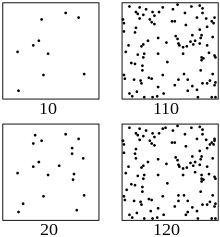 0.7 cm
9.0 cm
1.2 cm
9.5 cm
Fechner (1860), Baird (1970), Teghtsoonian (1971)
Source: Wikipedia
3
Grasping follows Weber's Law
27.08.23
[Speaker Notes: Be brief with lines]
Weber’s Law in grasping
Ganel, Chajut, Algom (2008)
Many studies concluded:

adherence to Weber’s law in manual estimation of object size (perceptual)

violation of Weber’s law in grasping objects of different sizes

 Different processing of action vs. perception?
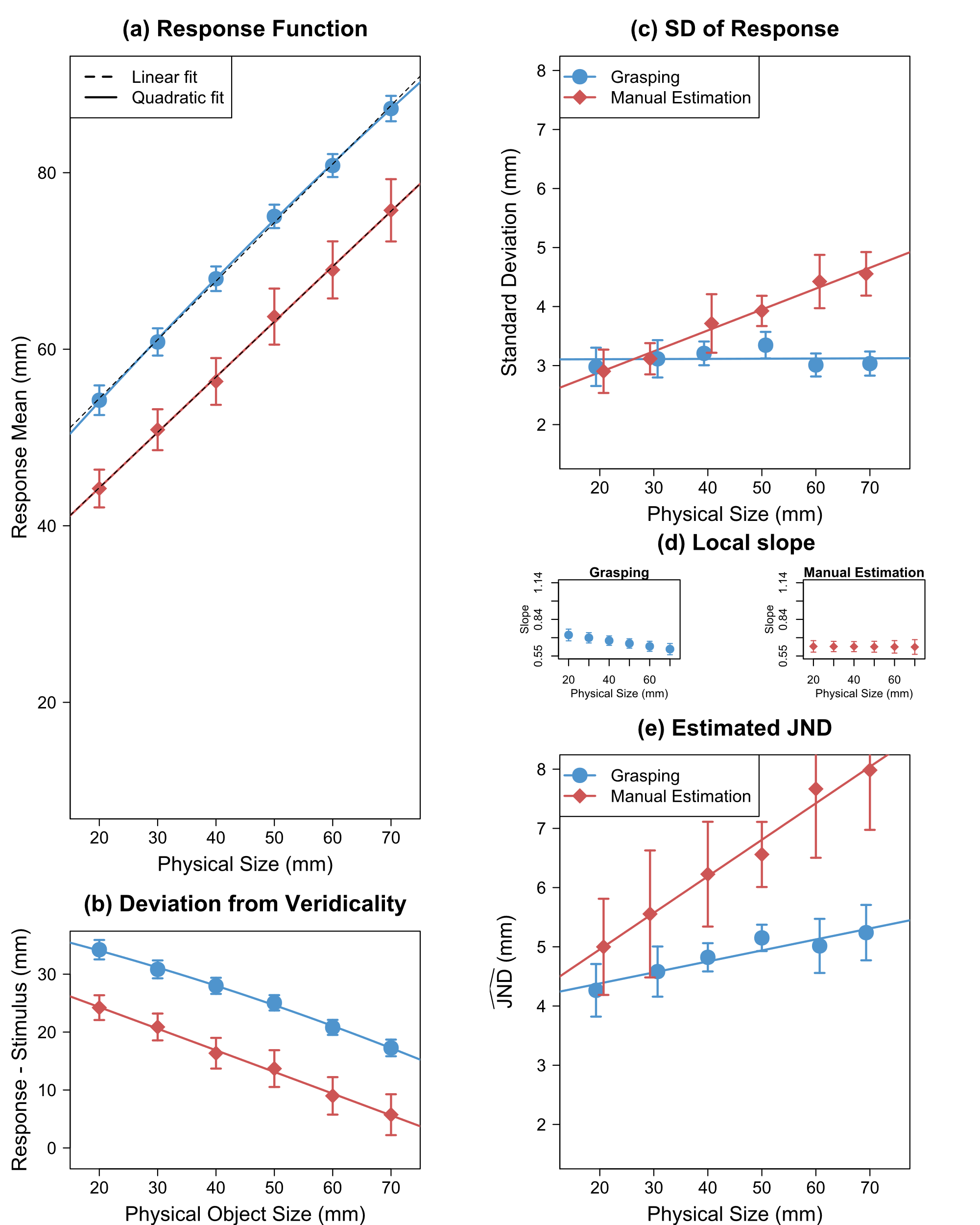 JND (mm)
Why should grasping violate Weber’s law?
Ganel et al. (2008), Smeets & Brenner (2008), Heath et al. (2011)
Grasping follows Weber's Law
27.08.23
4
How is JND calculated in grasping?
Baird & Noma (1978)
Ganel, Chajut, Algom (2008)
Grasping follows Weber's Law
27.08.23
5
The problem with using SD as proxy to JND
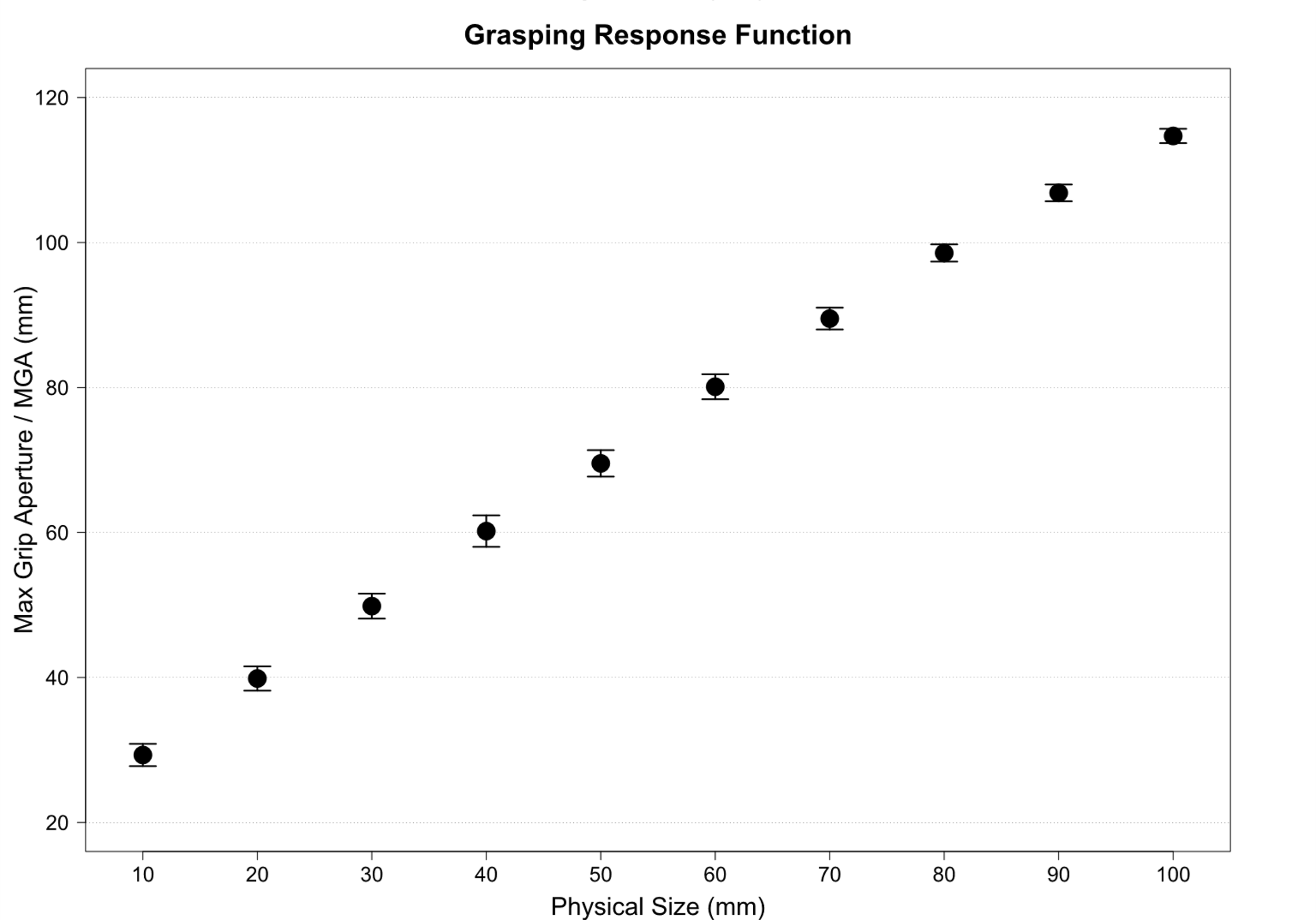 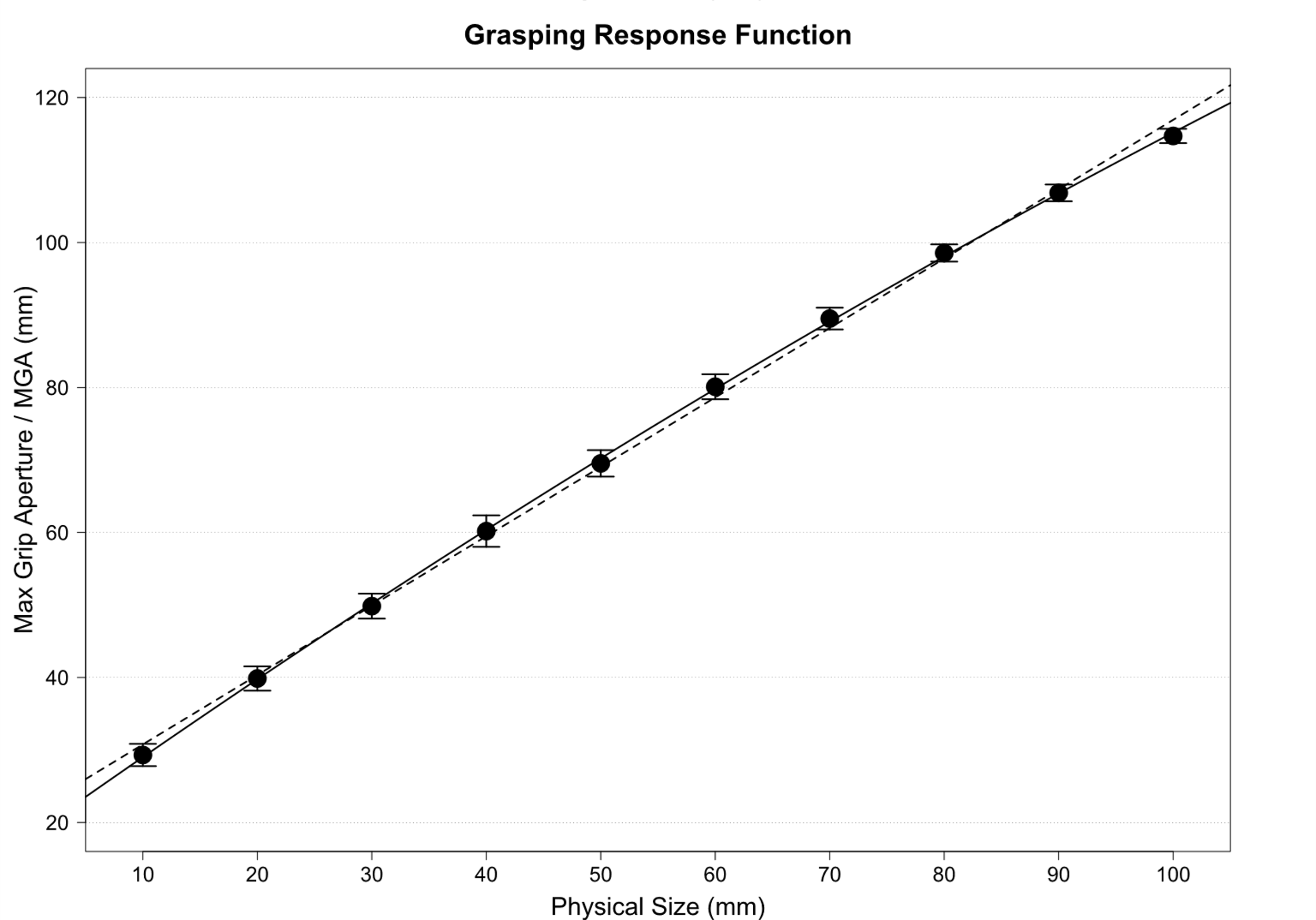 Non-linear response function in grasping

This small non-linearity has an impact on using SD as the JND

May be due to biomechanical limits
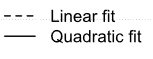 Utz et al. (2015)
Bruno et al. (2016)
Uccelli et al. (2021)
Grasping follows Weber's Law
27.08.23
6
Hesse & Franz (2009)
SD underestimates JND at large sizes
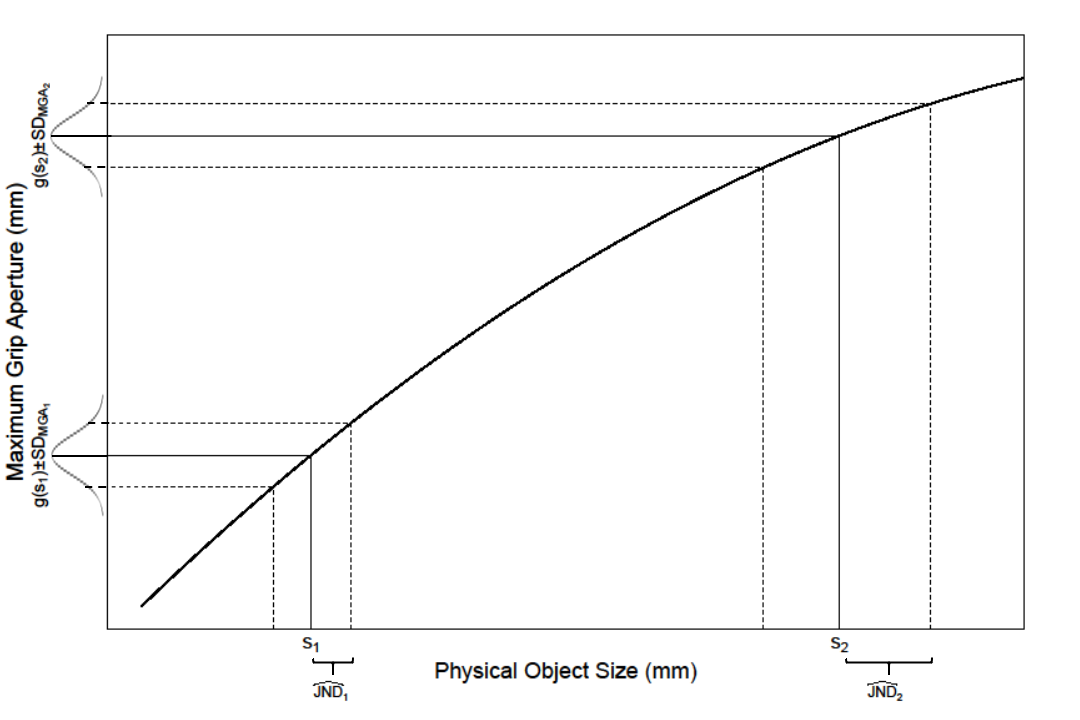 Exaggerated nonlinearity

JND = range of object sizes with same MGA

At small sizes JND linearly related to SD

Larger JNDs at large sizes are underestimated by SD

Equal SDMGA does not mean equal JND
7
27.08.23
Grasping follows Weber's Law
Accounting for non-linearity
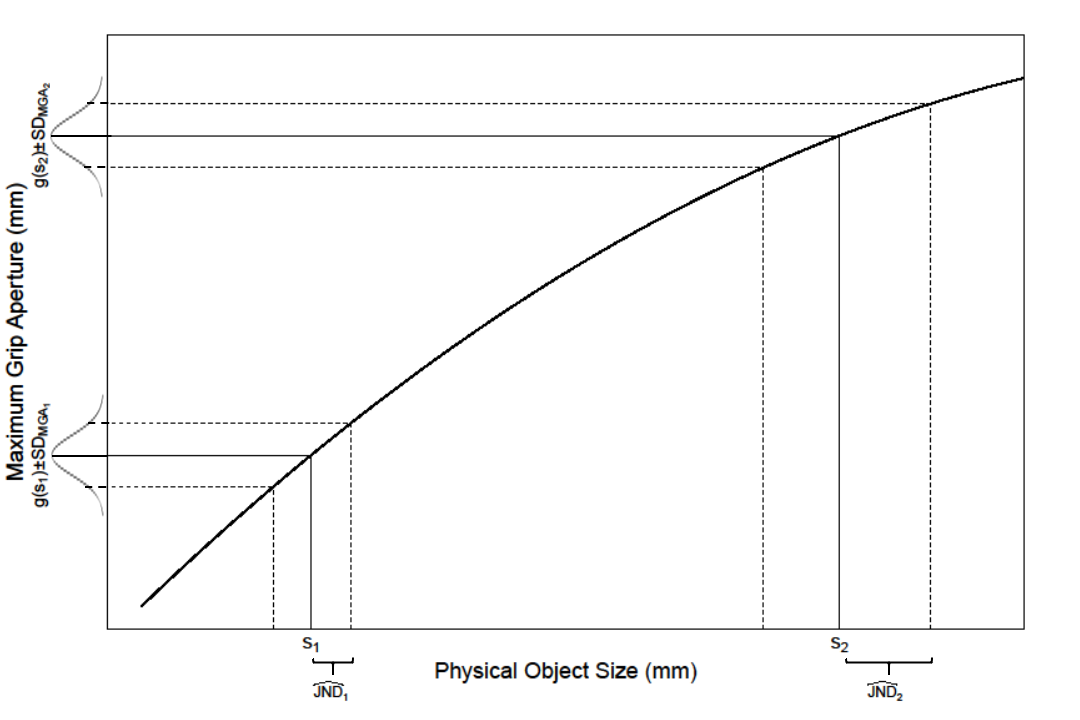 Slope f2
Slope f1
8
27.08.23
Grasping follows Weber's Law
Methods
Reanalyses
Replication
Löwenkamp et al. (2015)
Our own group’s previous paper
Heath 
et al. (2011)
Other group’s highly-cited paper
Experiment 1
Ganel 
et al. (2008)
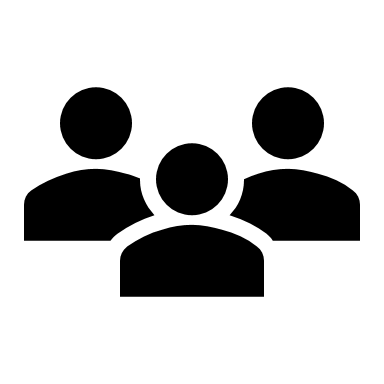 First study on this topic
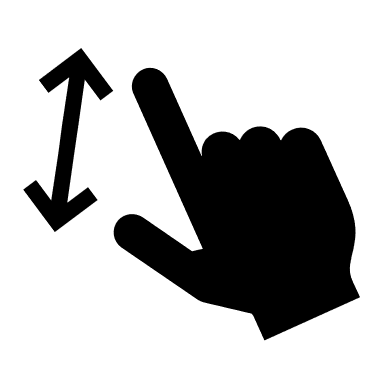 20 participants
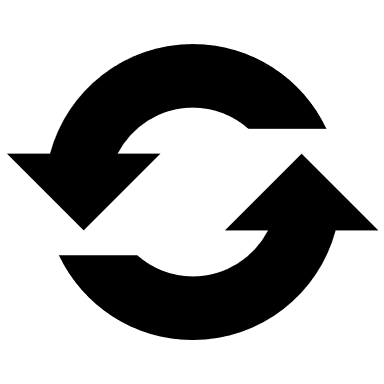 50 trials/size
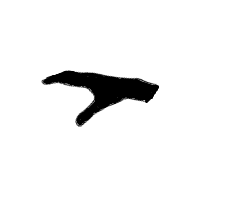 Thank you to Prof. Tzvi Ganel for sharing his data with us!
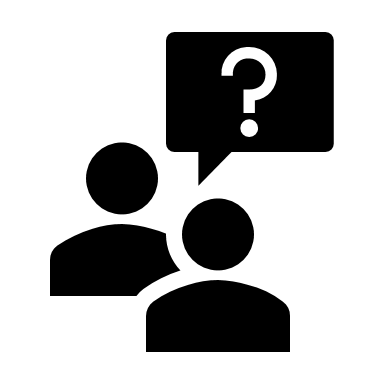 Replication
Grasping
Manual Estimation
20 – 50 mm
Grasping follows Weber's Law
27.08.23
9
Results: Experiment 1
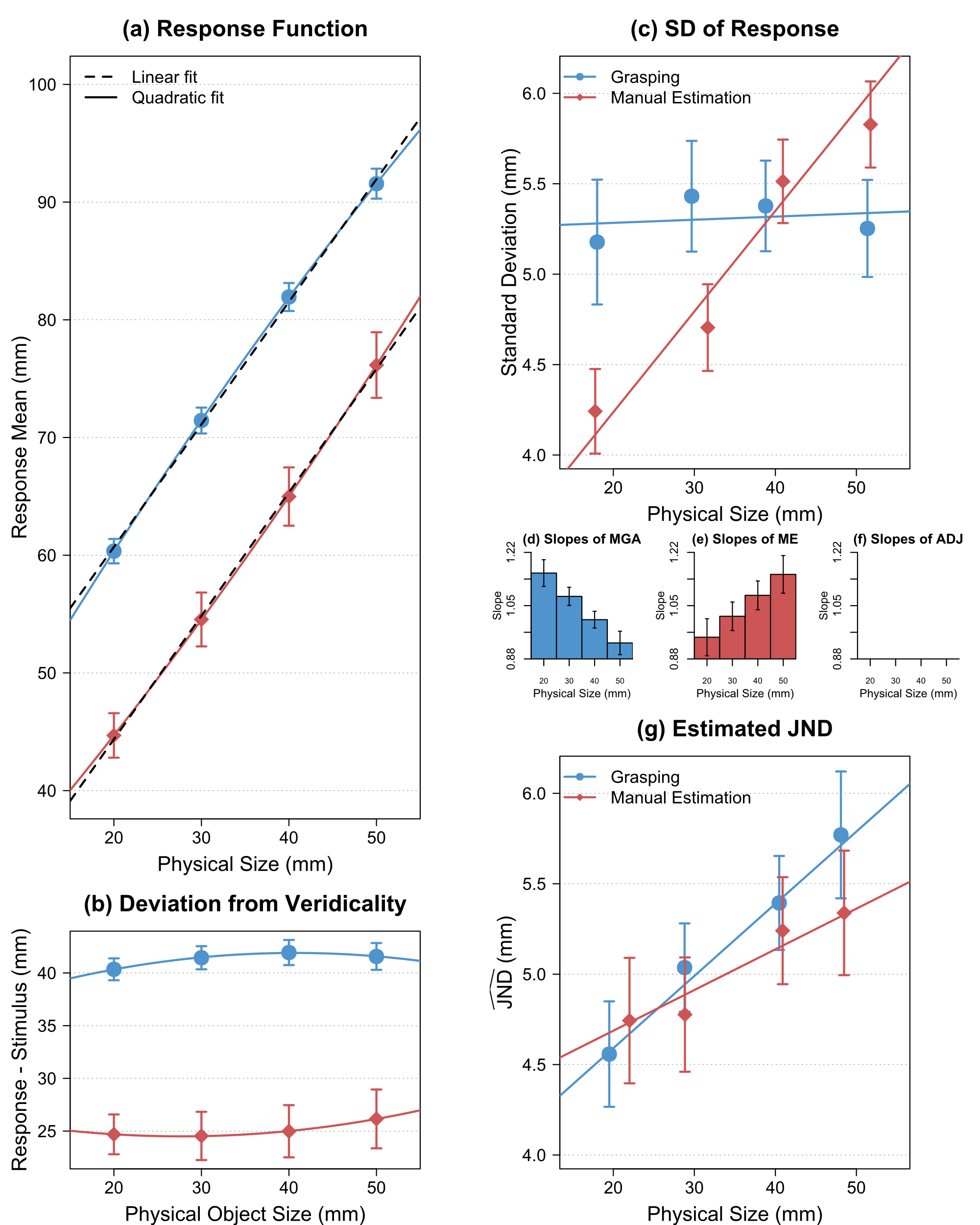 Local slopes (fs)
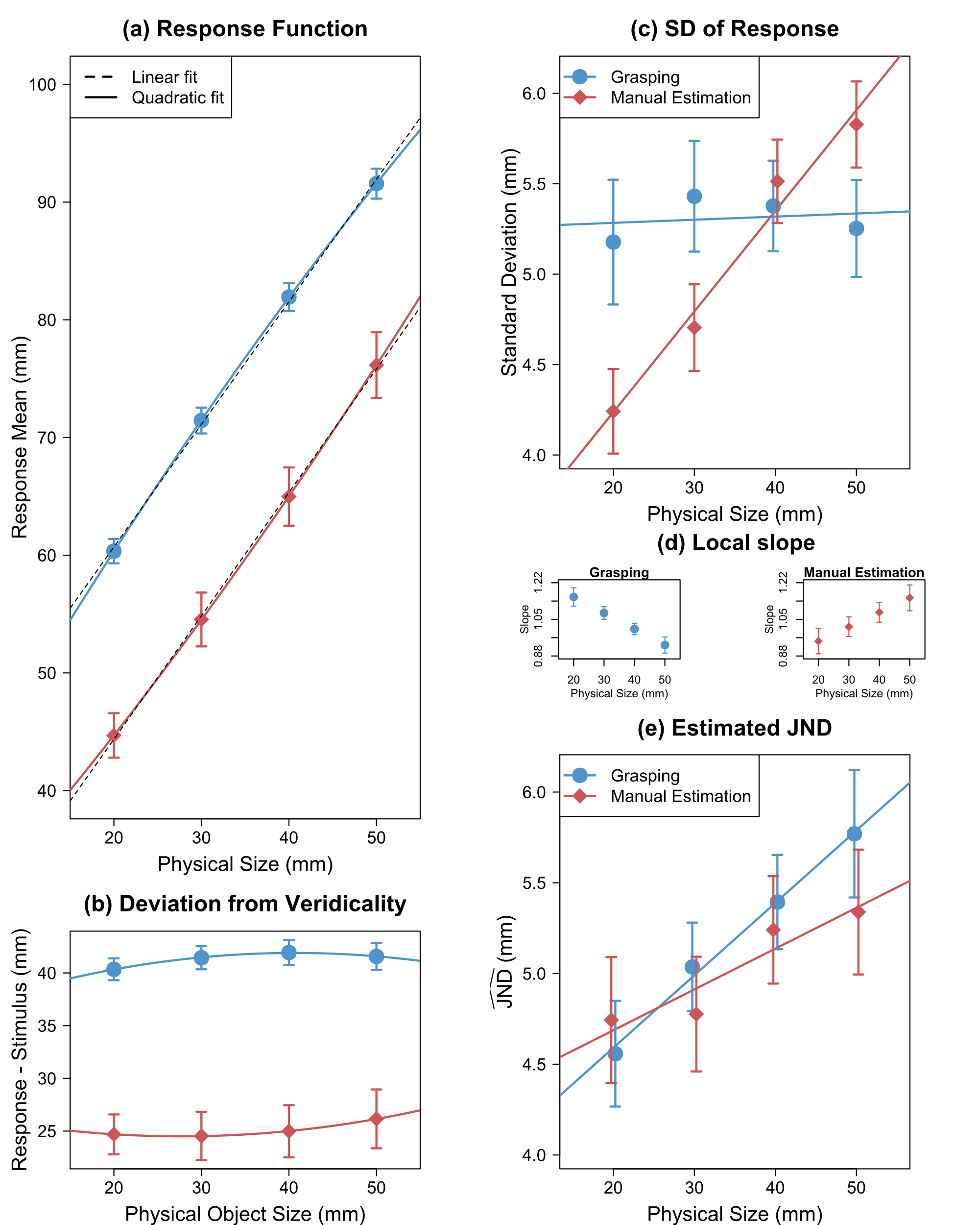 Response (mm)
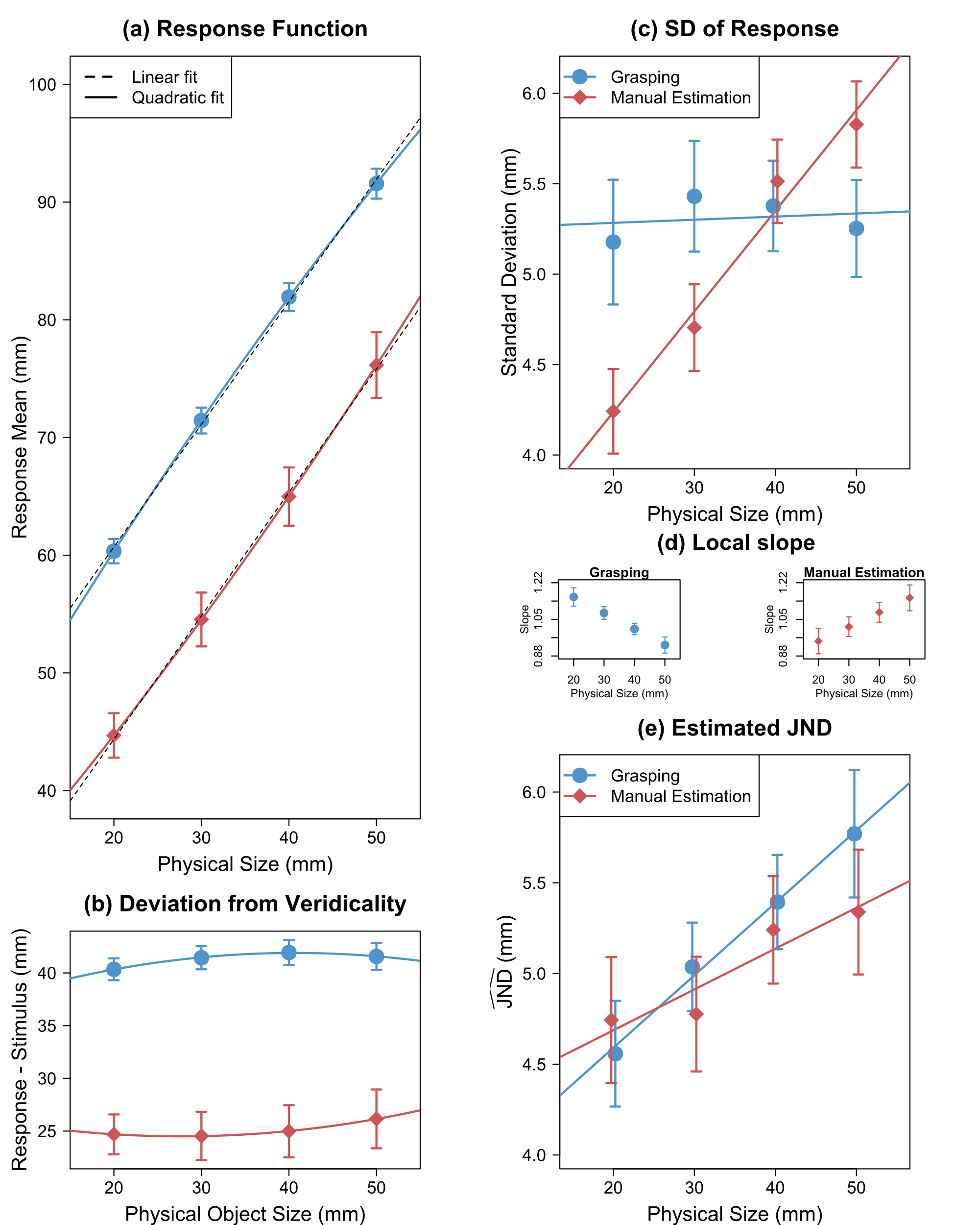 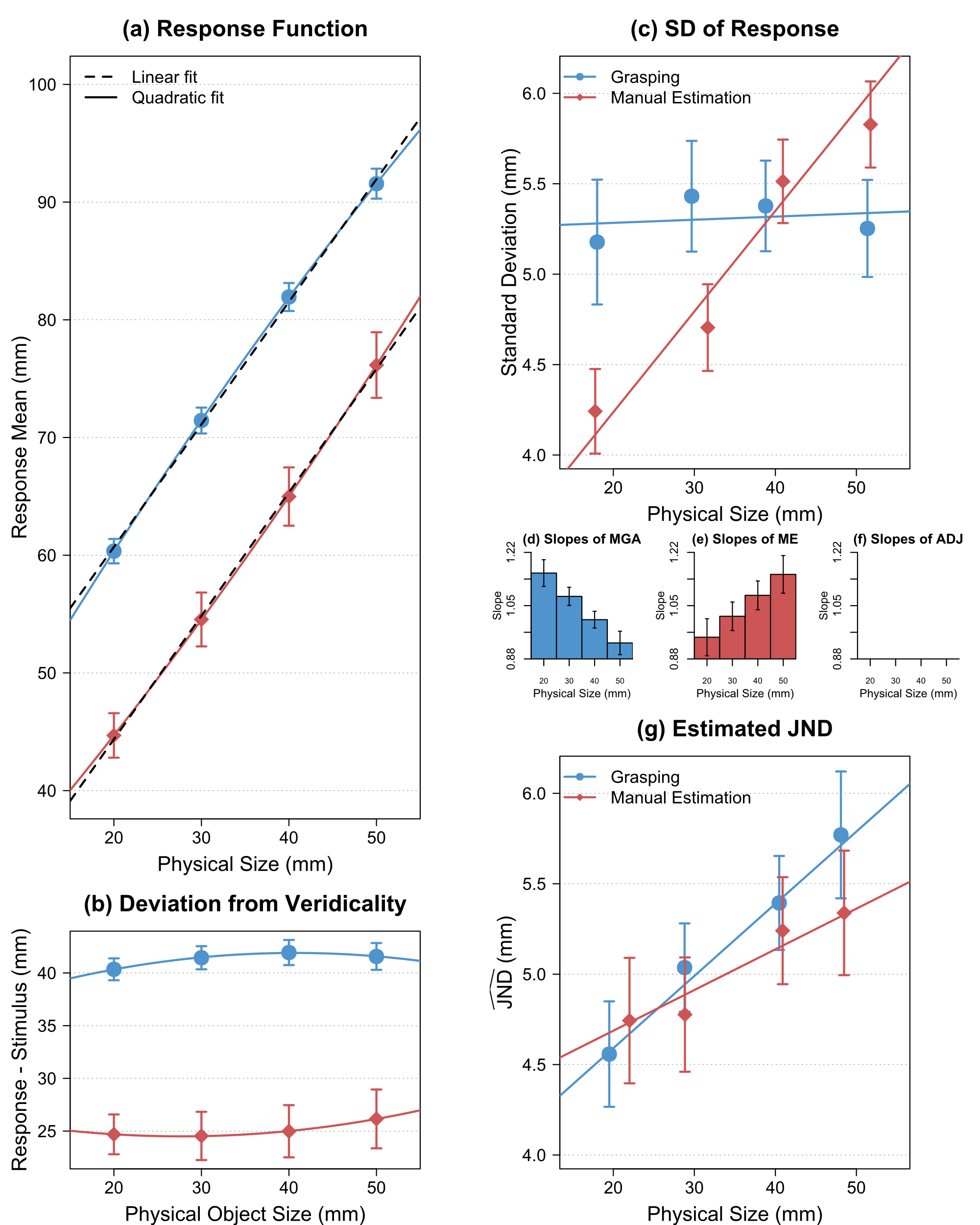 Grasping follows Weber's Law
27.08.23
10
10
Results: Experiment 1
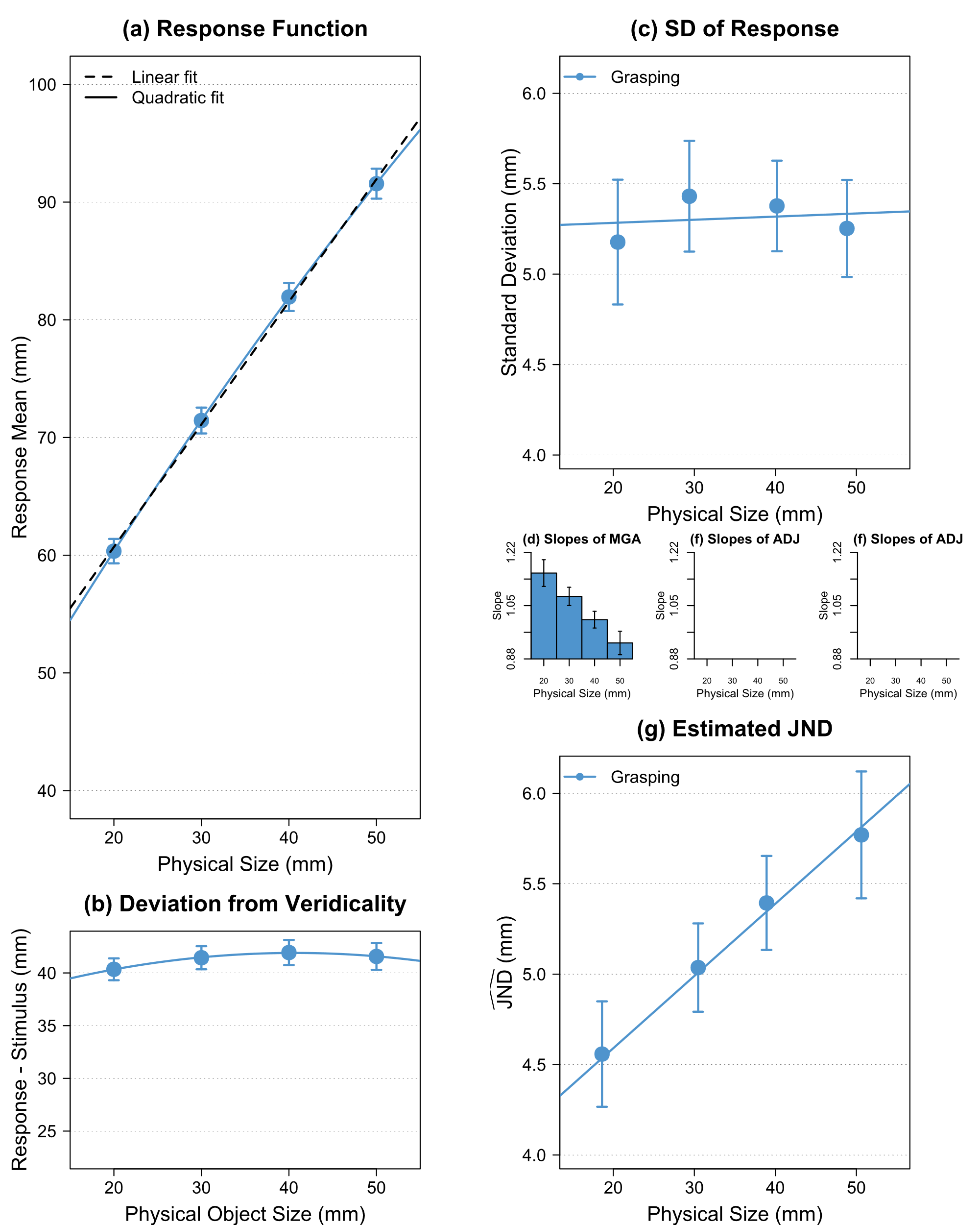 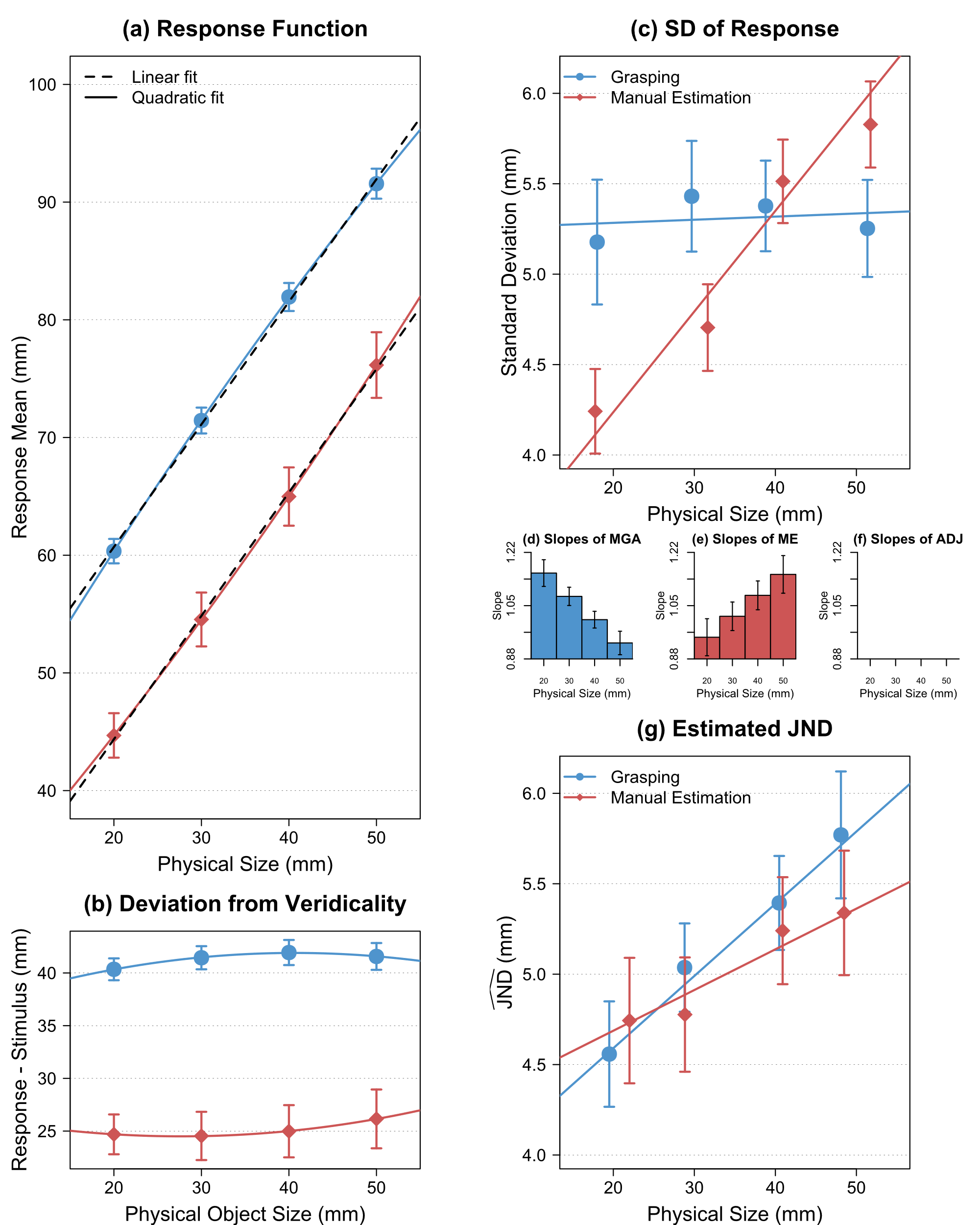 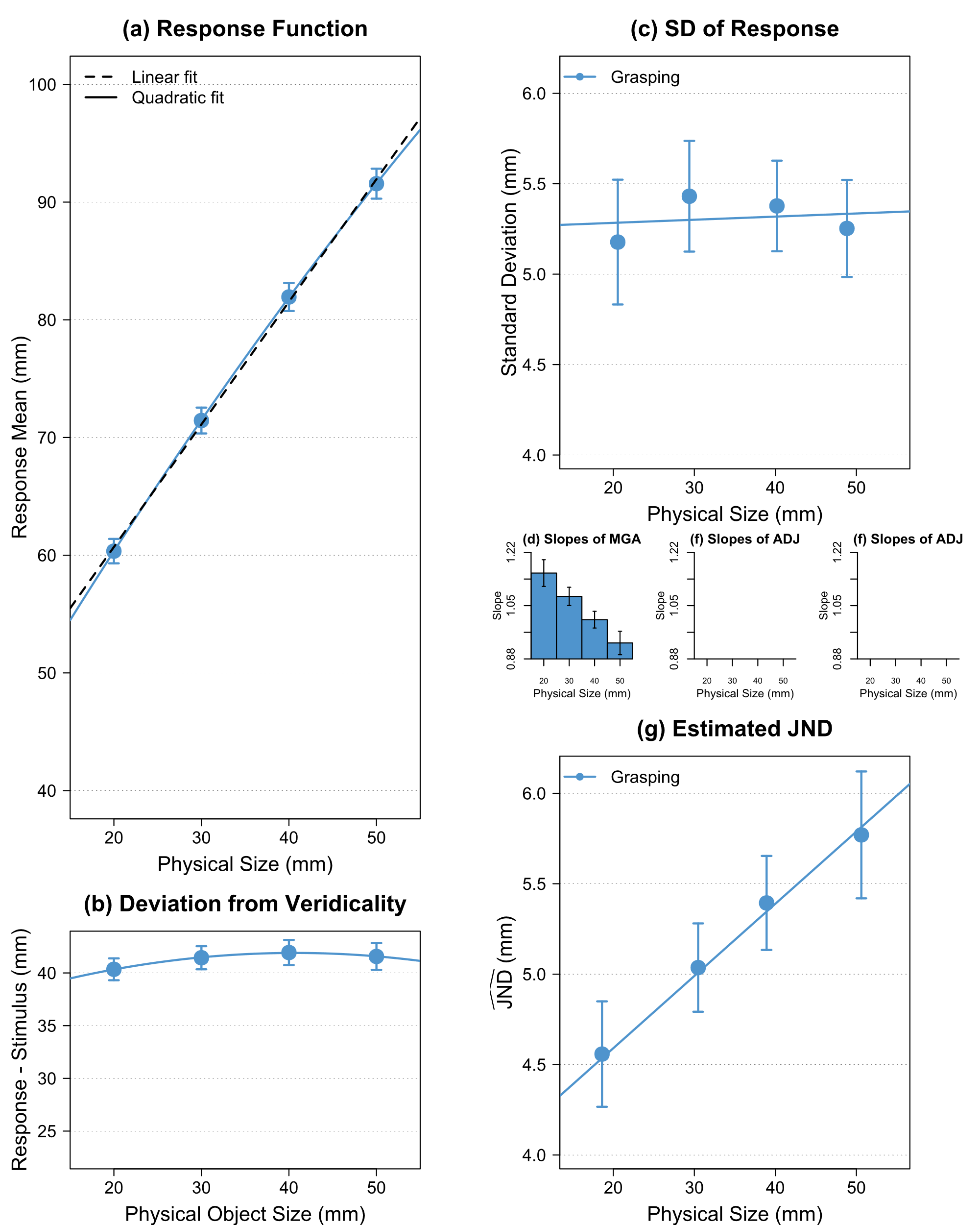 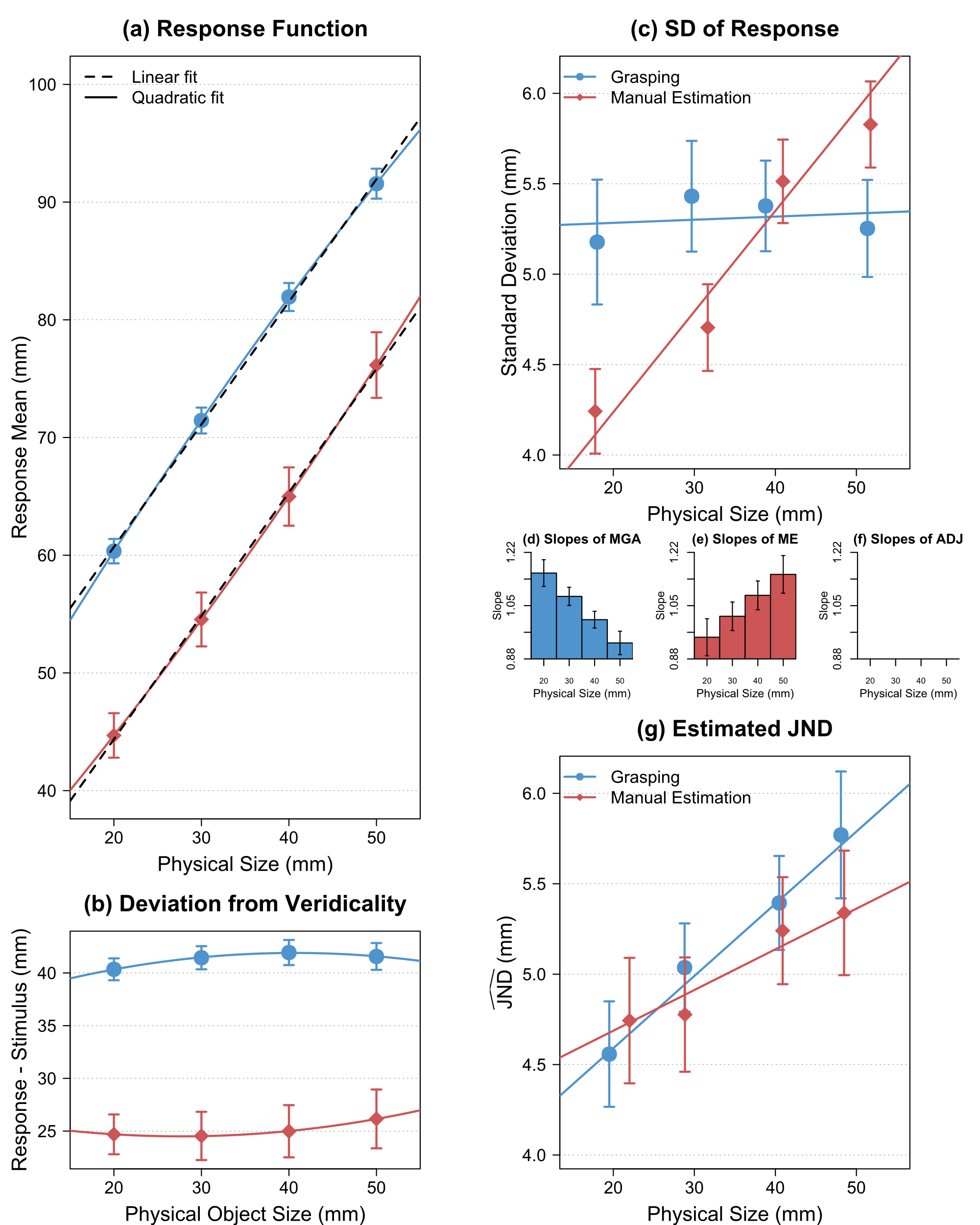 Weber constant!
Grasping follows Weber's Law
27.08.23
11
Reanalysis of three influential studies
Only summary data available
Heath et al. (2011)
Löwenkamp et al. (2015)
Ganel et al. (2008)
Exp 1 (2022)
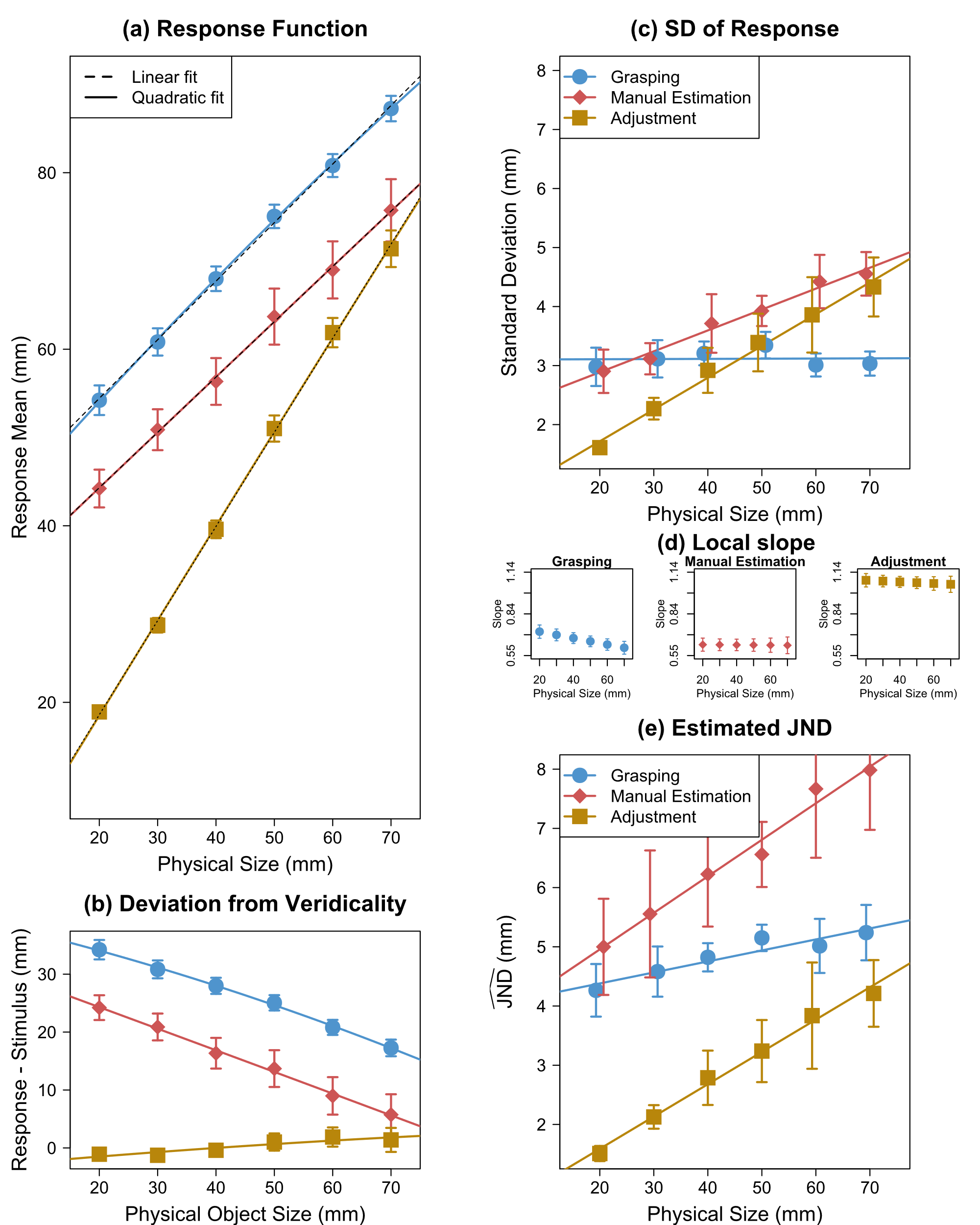 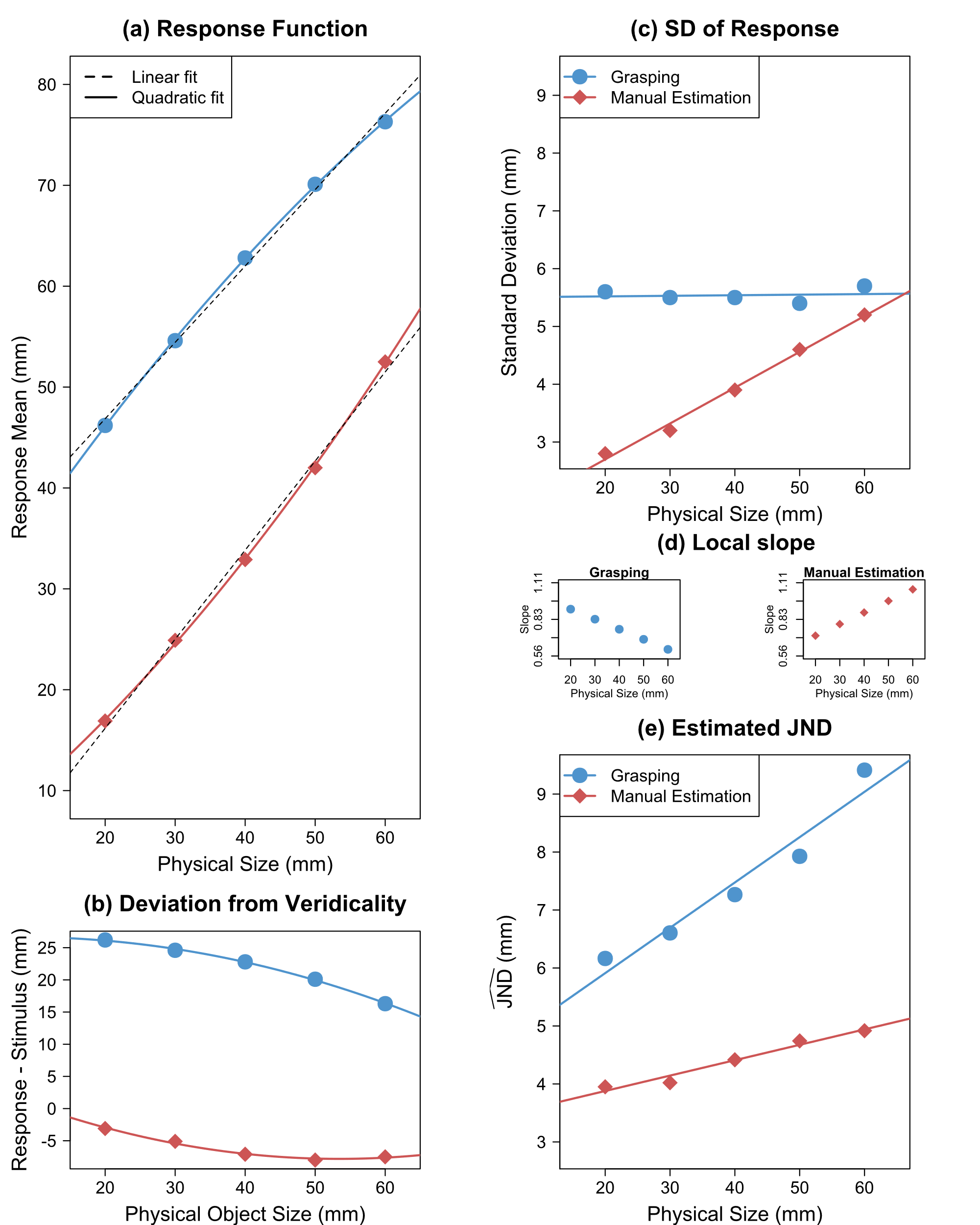 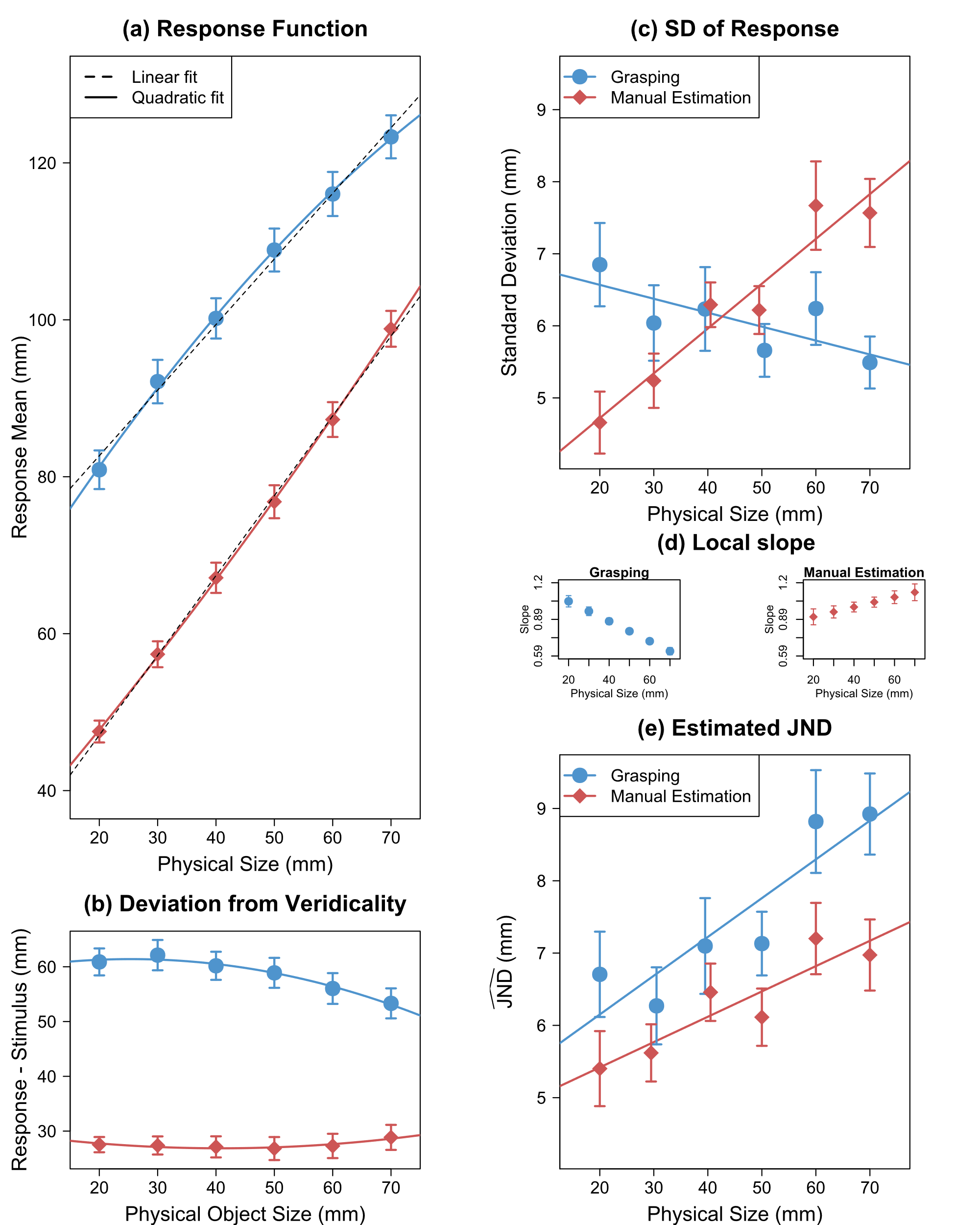 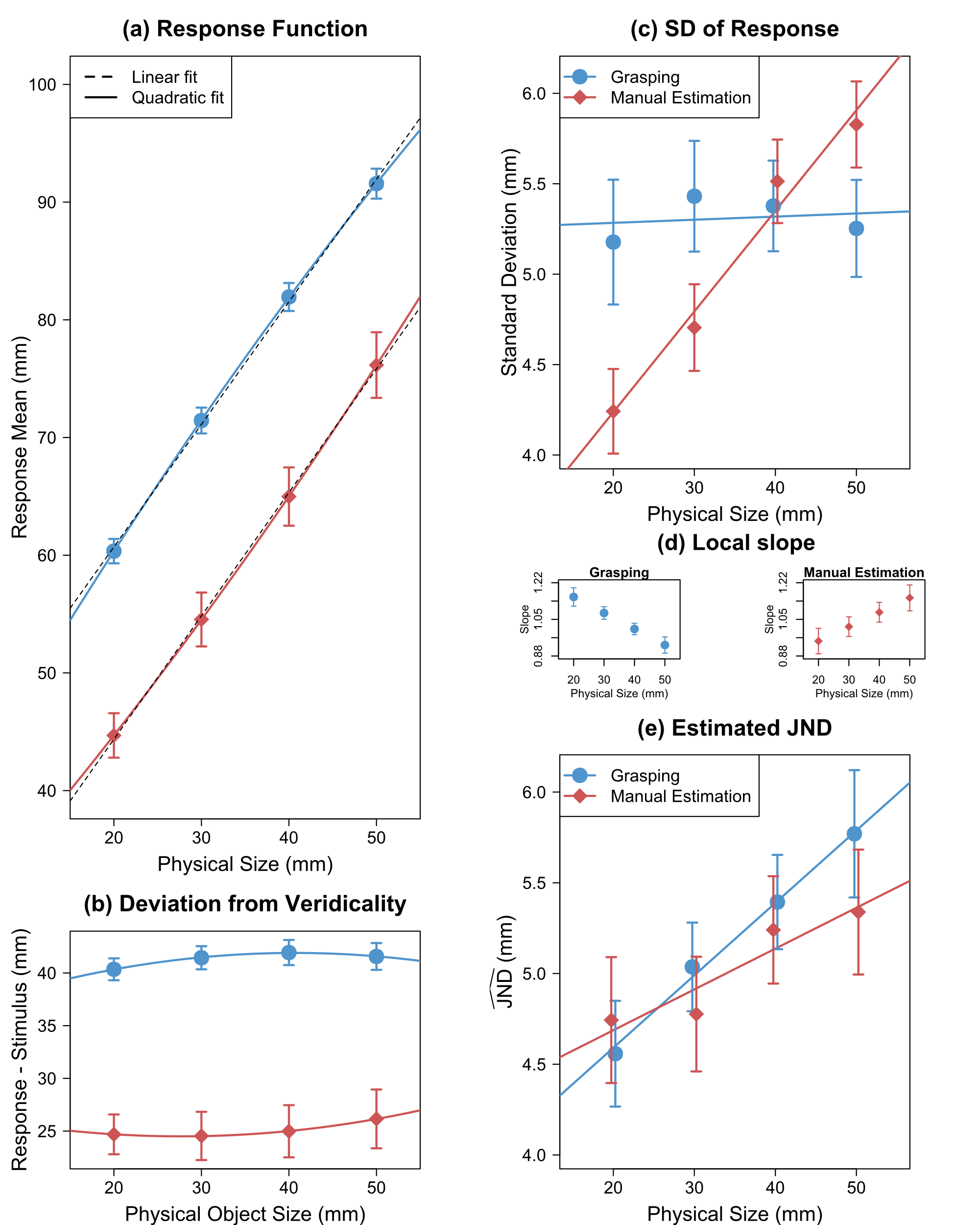 SD
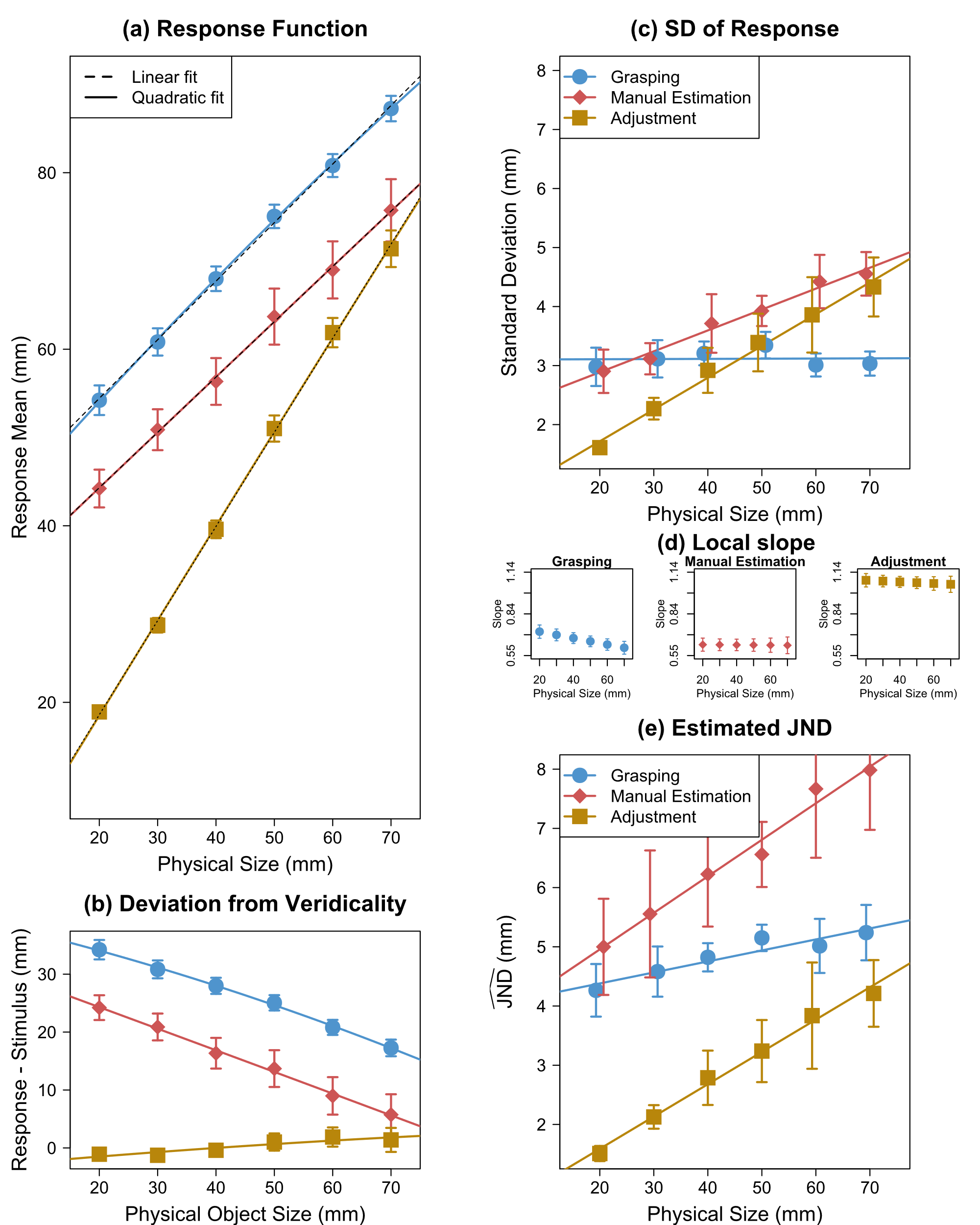 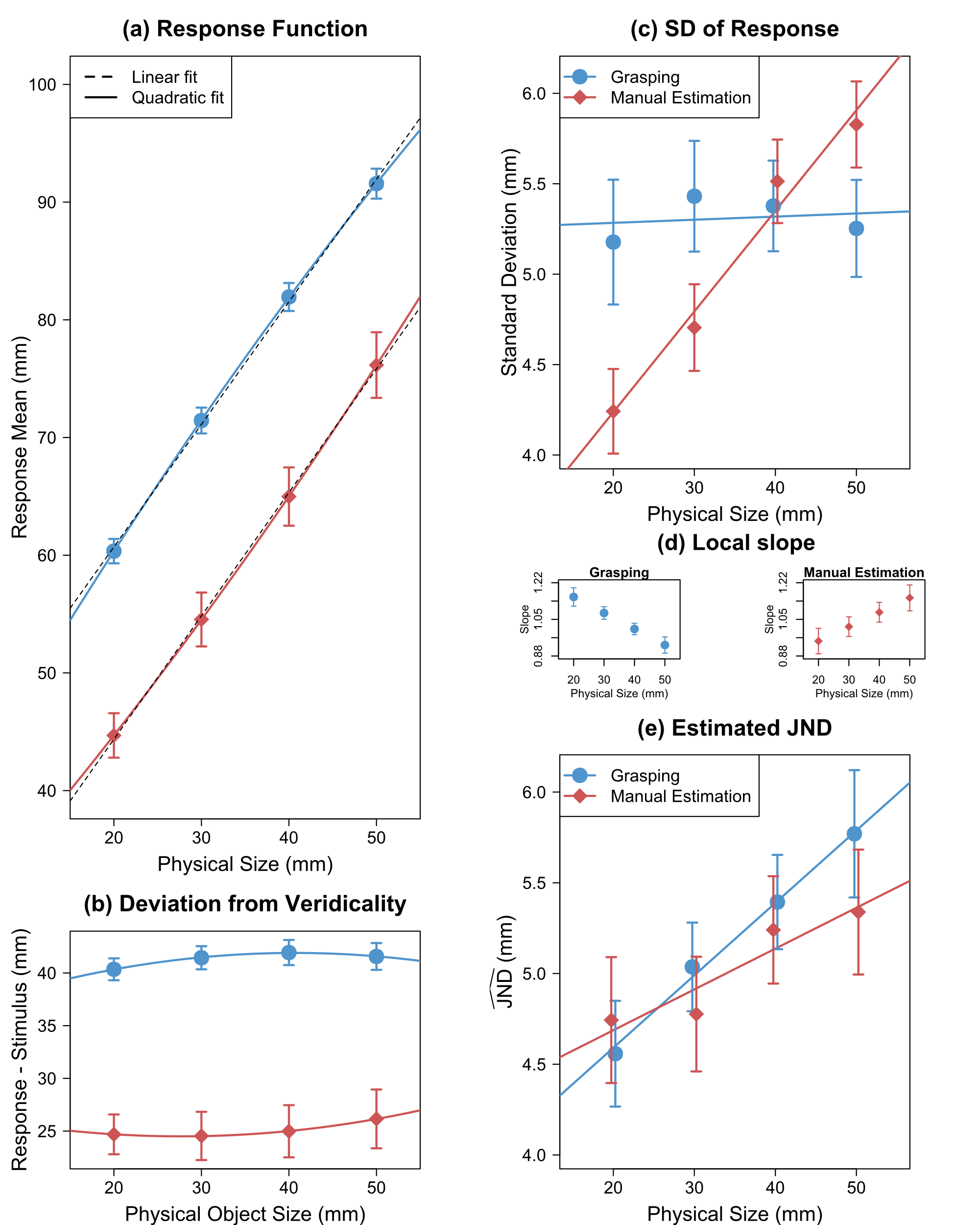 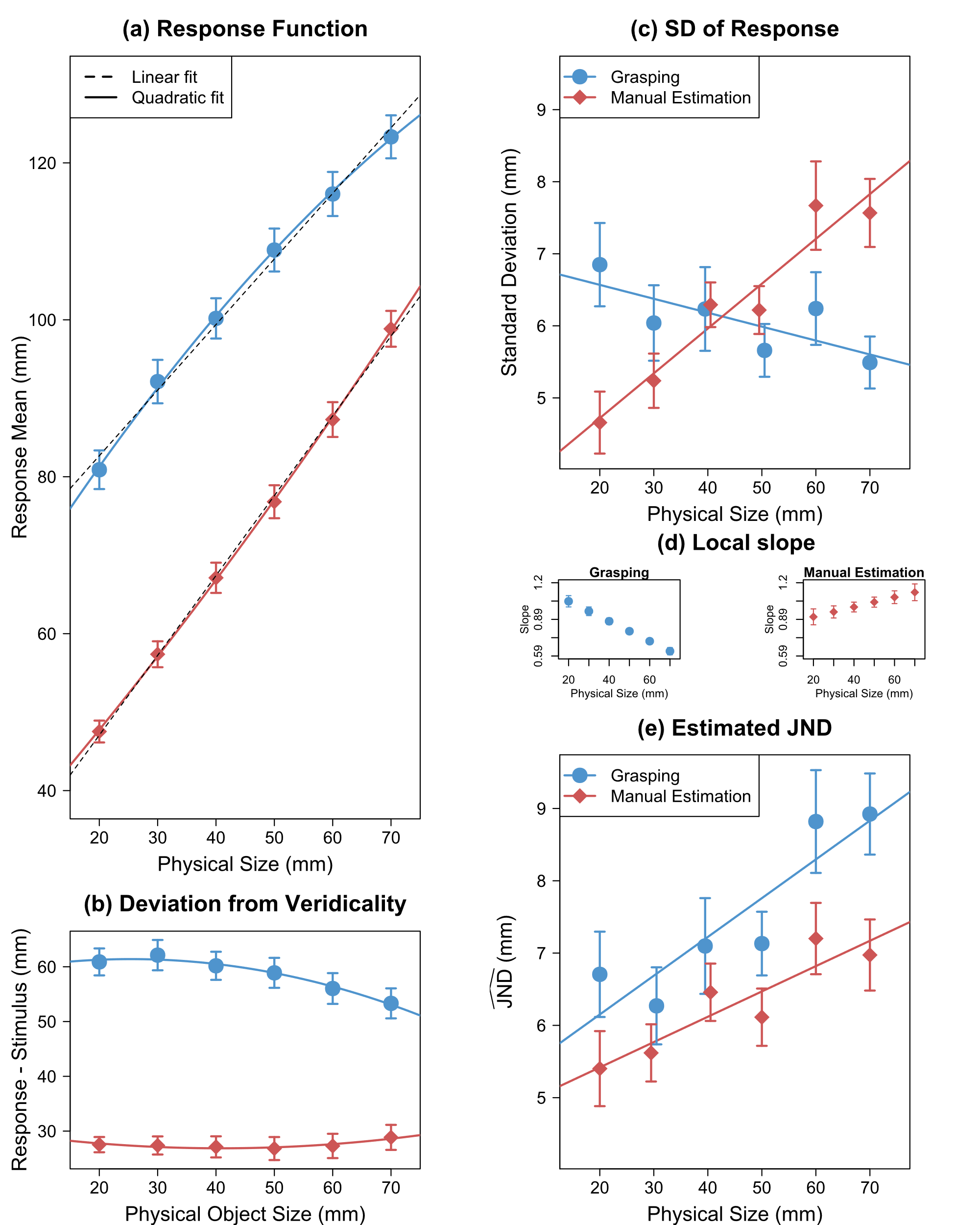 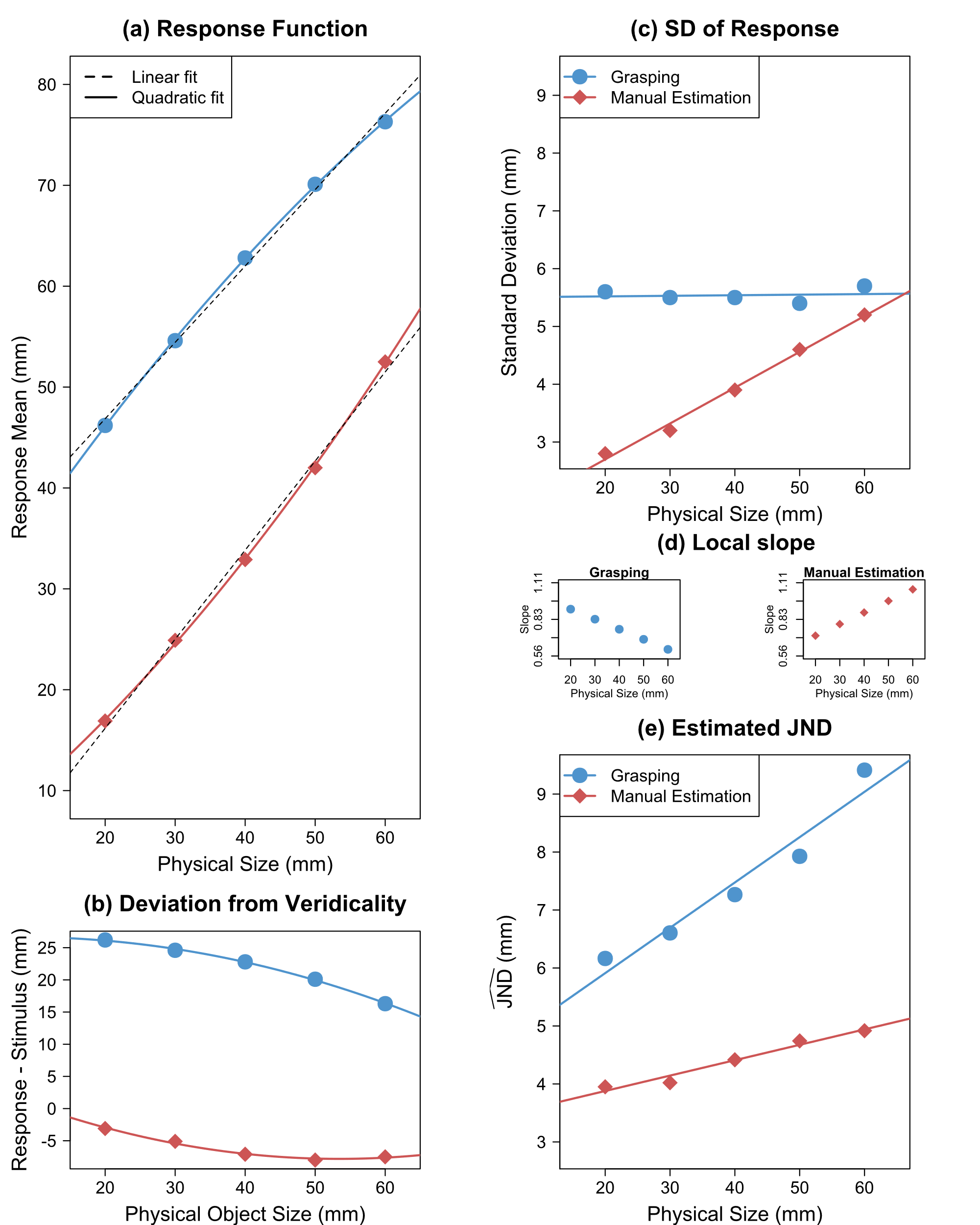 Grasping follows Weber's Law
27.08.23
12
[Speaker Notes: Don’t describe JND again]
Comparison to Weber constants (k) from size perception
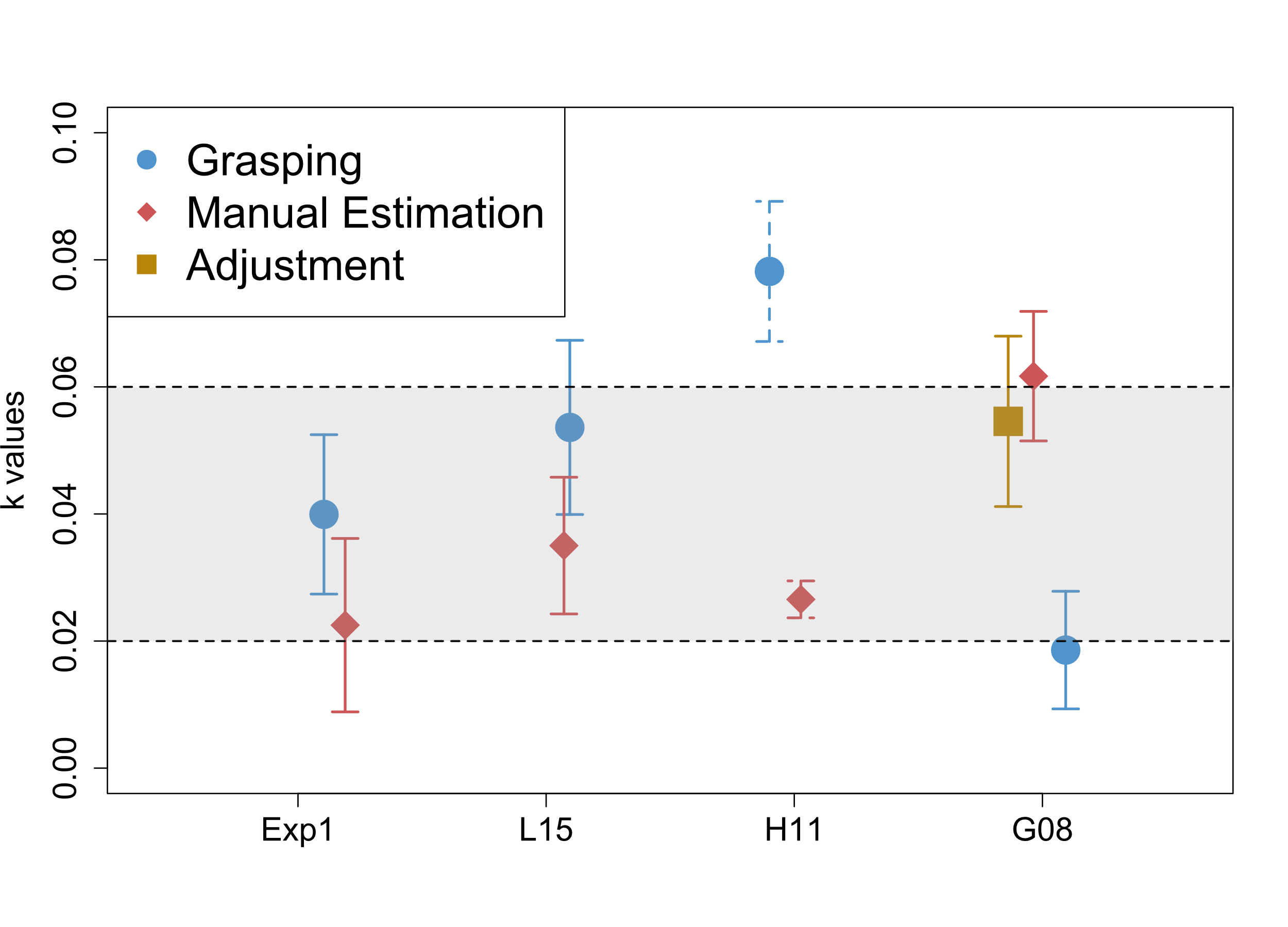 Löwenkamp et al.
(2015)
Heath et al.
(2011)
Exp 1
(2022)
Ganel et al. (2008)
Expected values of k from studies on size perception: 0.02 – 0.06
Teghtsoonian (1971), McKee & Welch (1992)
Grasping follows Weber's Law
27.08.23
13
Discussion
Take-home message: 
We need to account for non-linearity by dividing SDs with the local slopes.
Grasping follows Weber’s Law!
Grasping follows Weber's Law
27.08.23
14
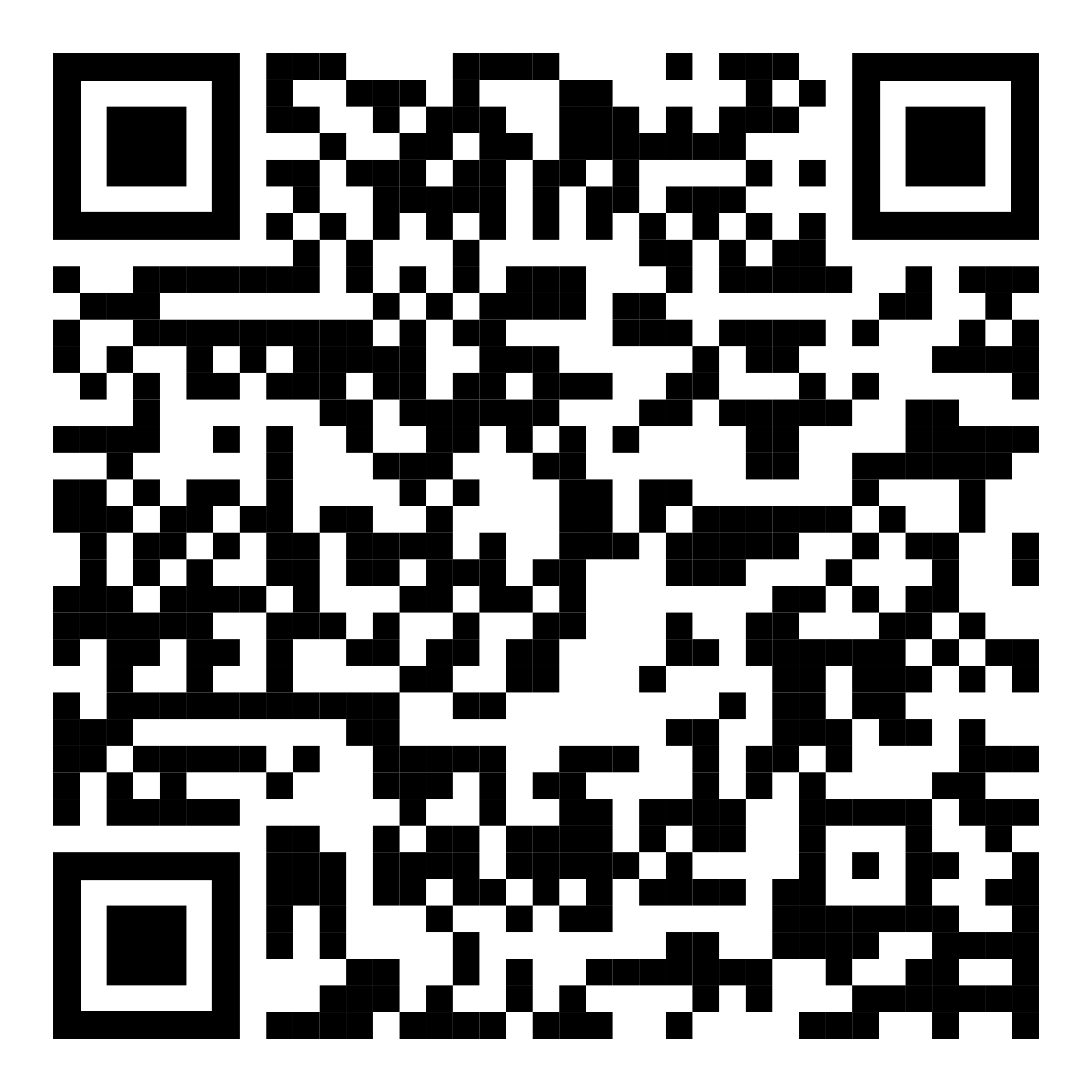 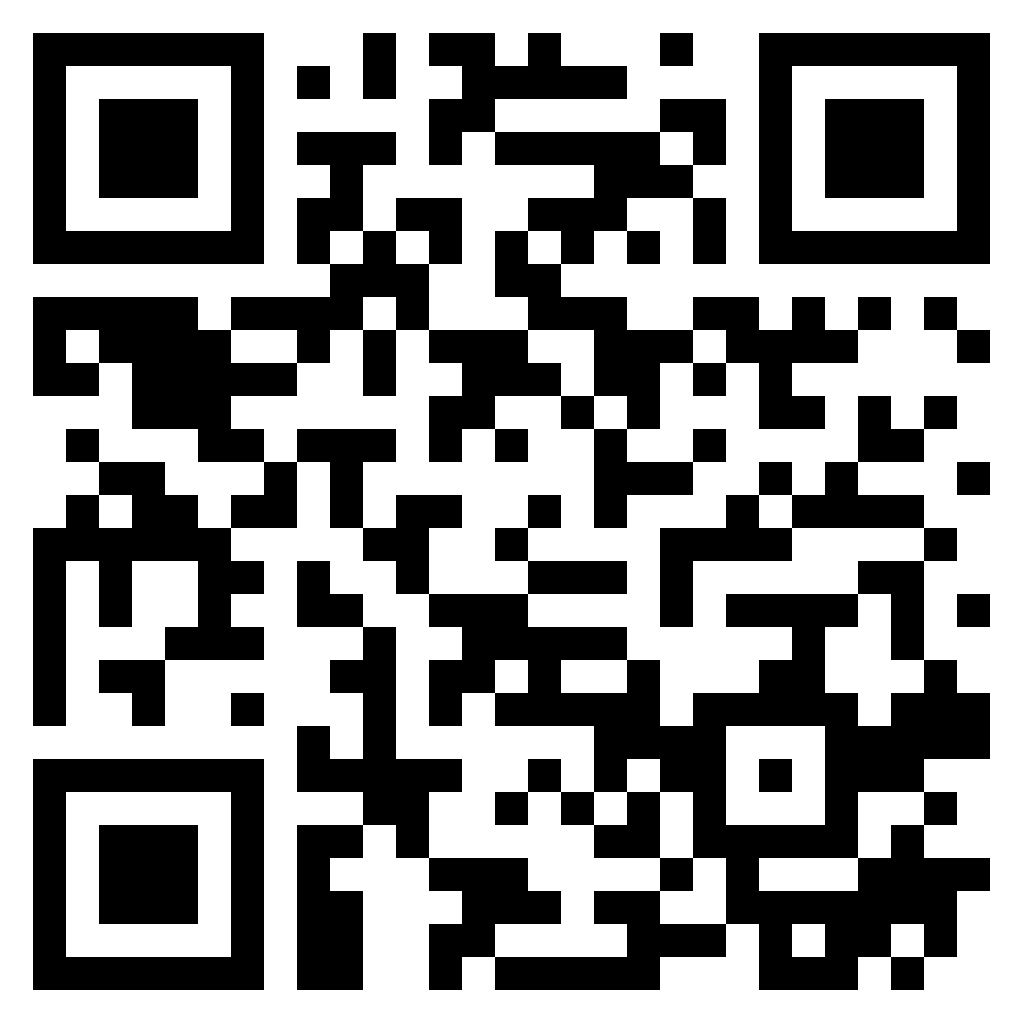 Thanks for your interest!
Publication
Slides
Christian Löwenkamp collected the data and designed the analyses
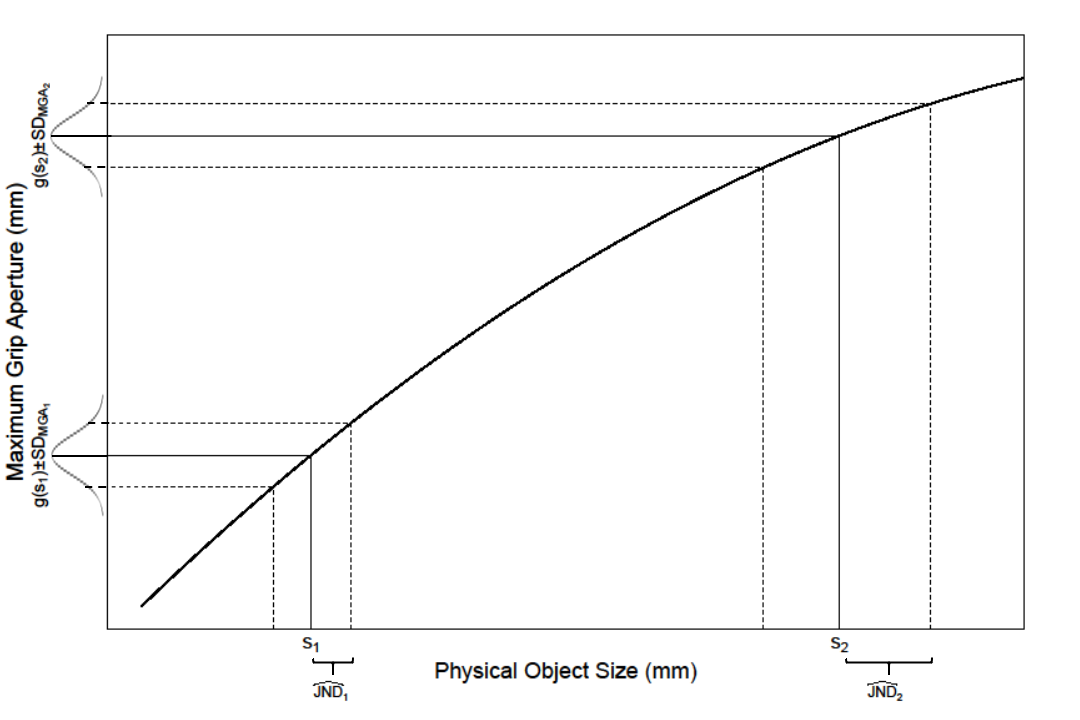 Slope f2
Thank you to Prof. Tzvi Ganel for sharing his data with us!
Slope f1
Exp1 (2022)
Local slopes
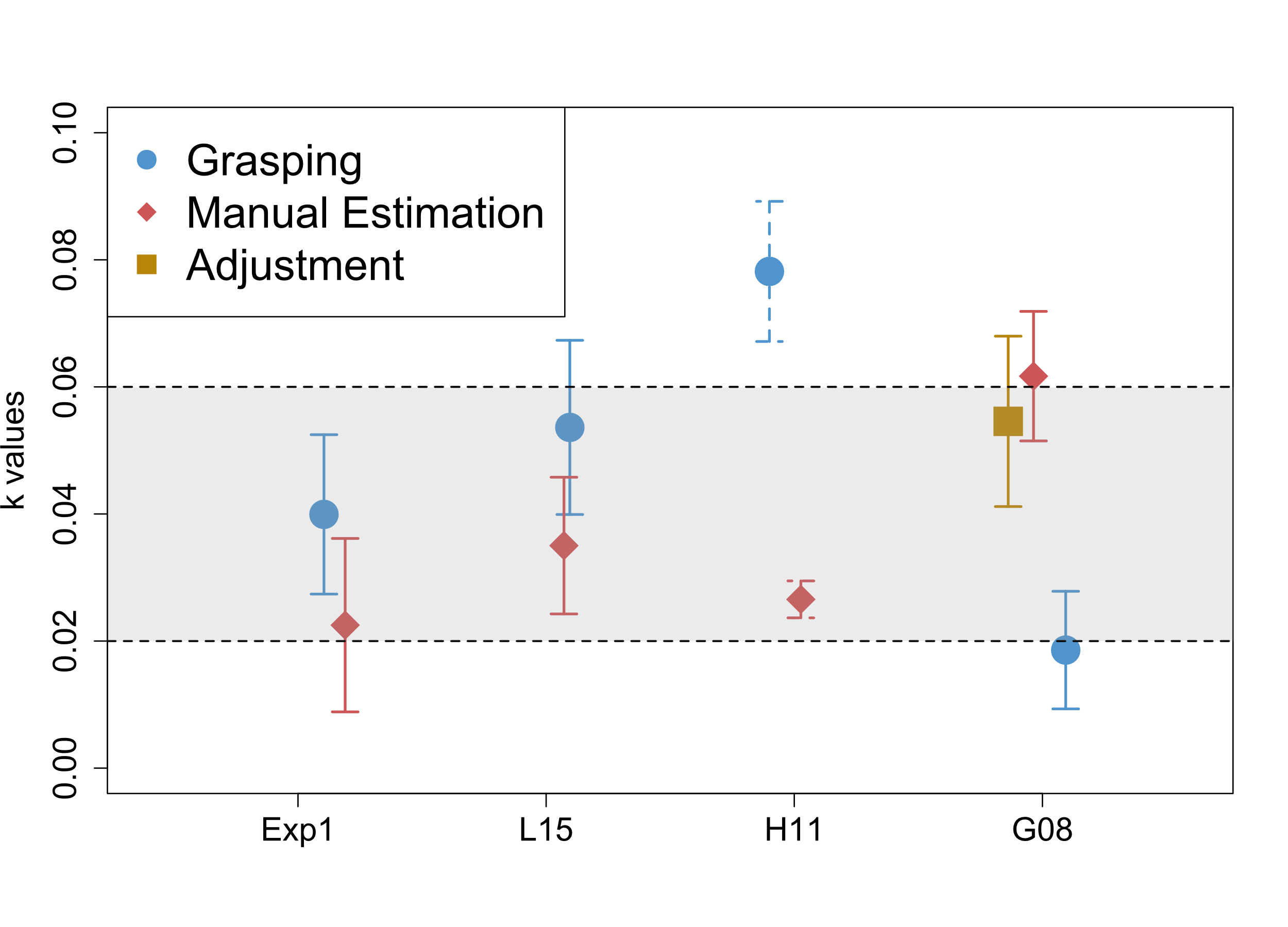 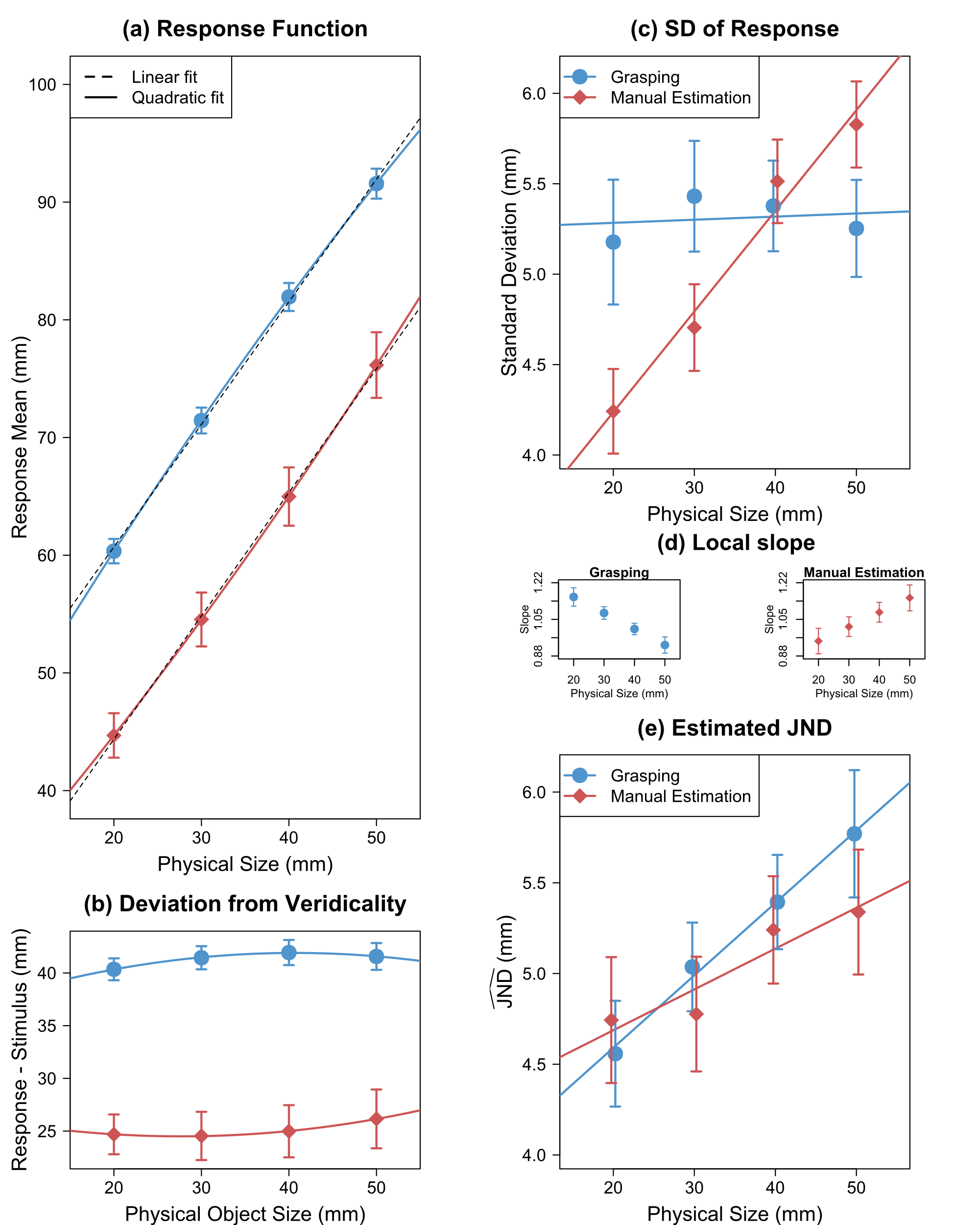 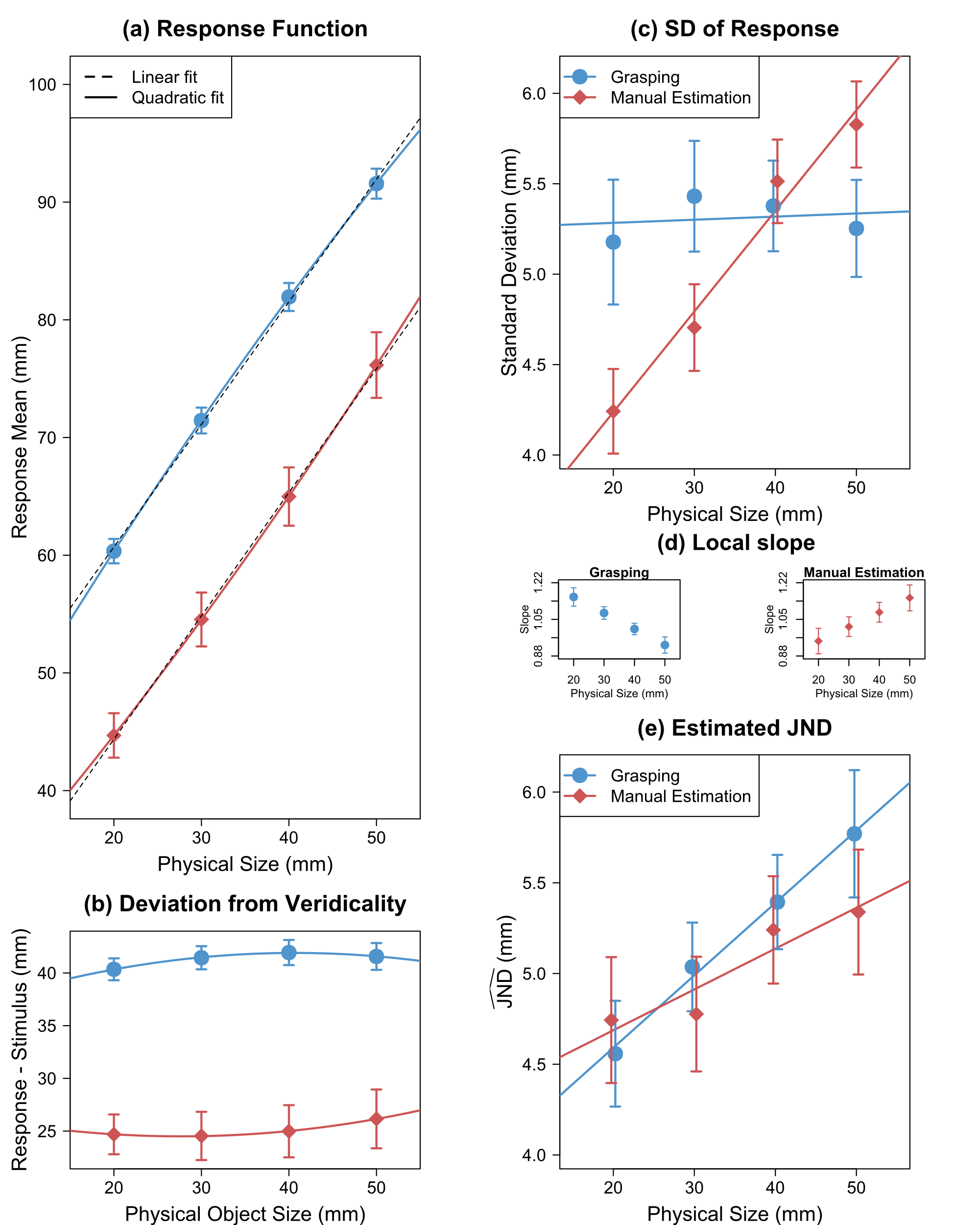 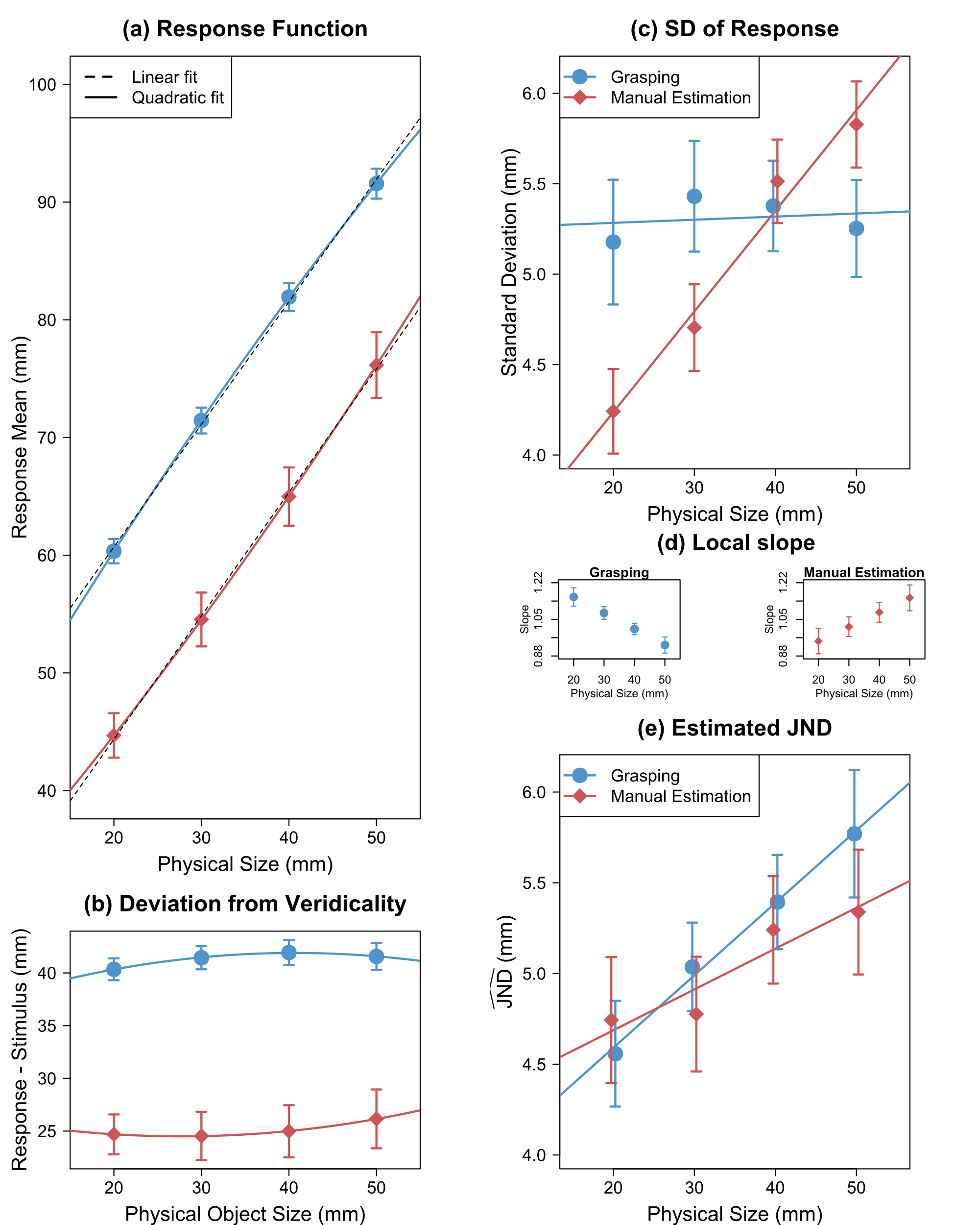 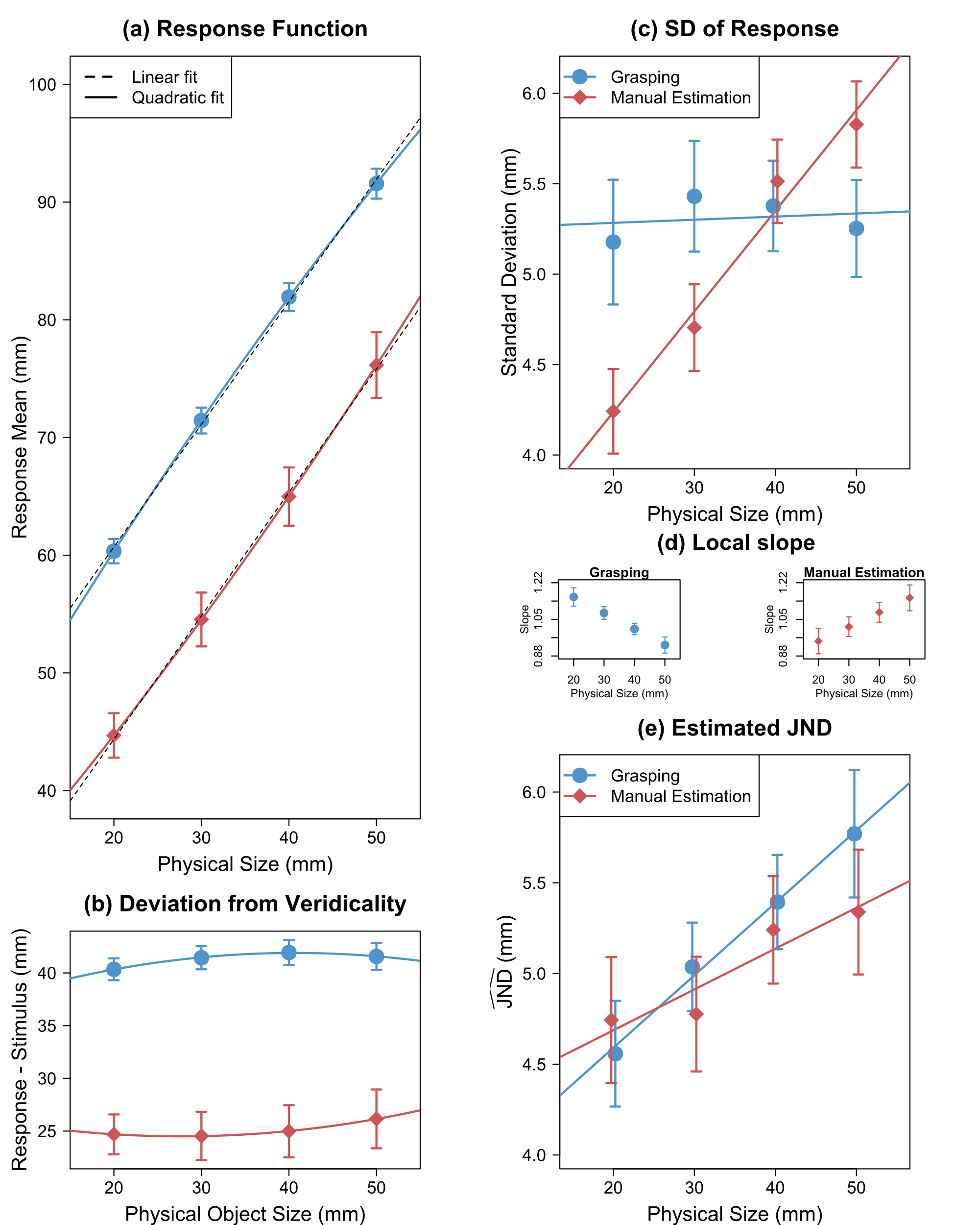 Grasping follows Weber's Law
15
Trials per object size = 10
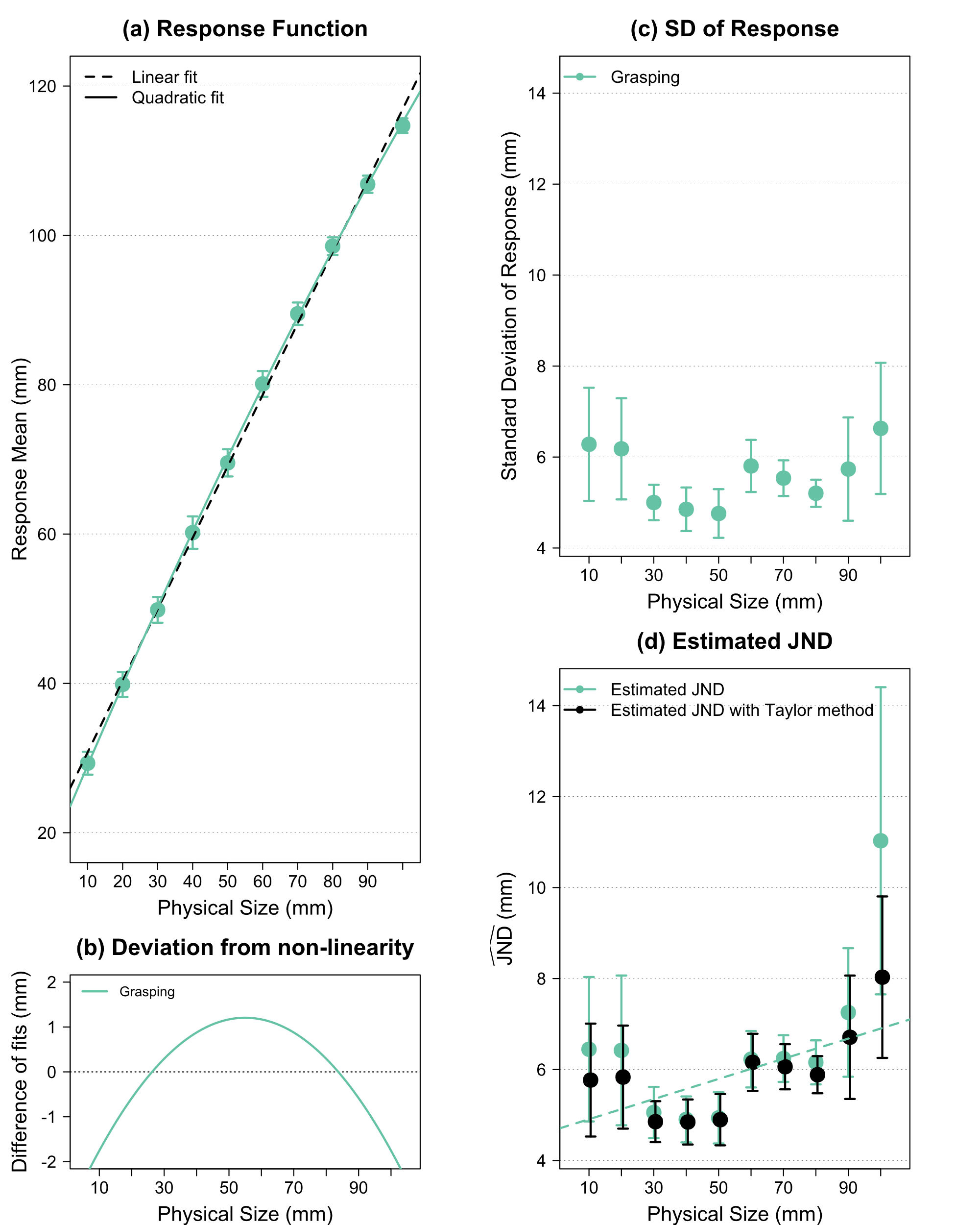 von Luxburg & Franz (2009)
Franz (2007, arXiv preprint)
Grasping follows Weber's Law
27.08.23
16
Hesse & Franz (2009)
Full data vs. Aggregate data analyses
Ganel et al. (2008)
Grasping follows Weber's Law
27.08.23
17